BEZPIECZNE FERIE ZIMOWE  2019
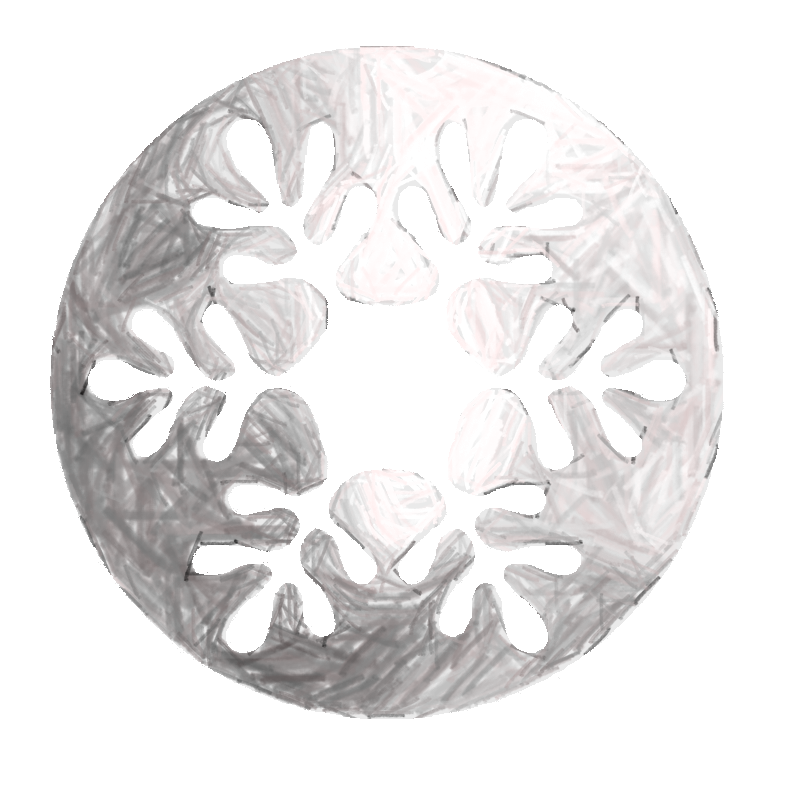 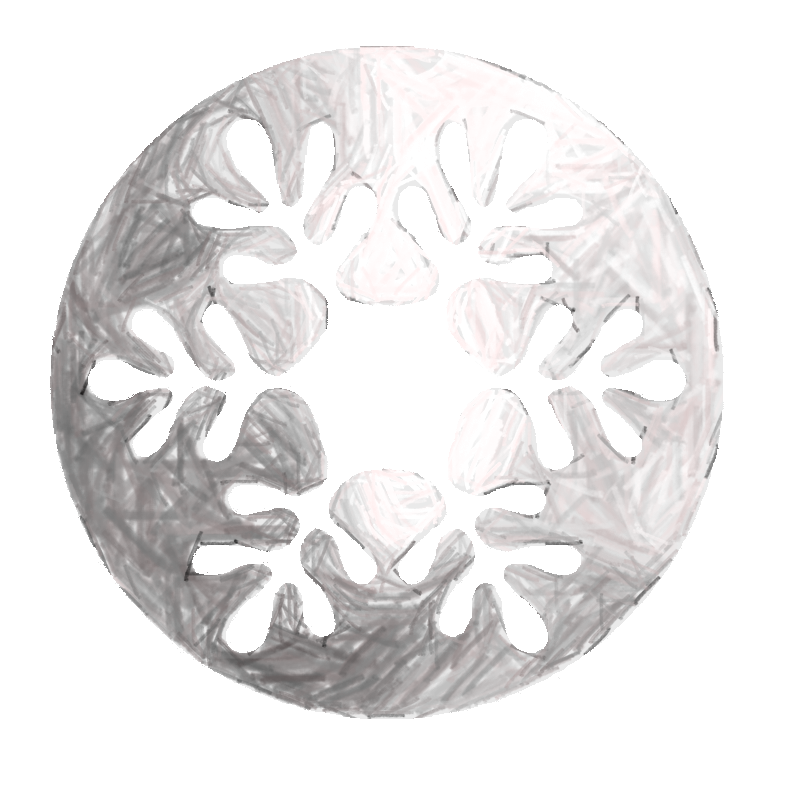 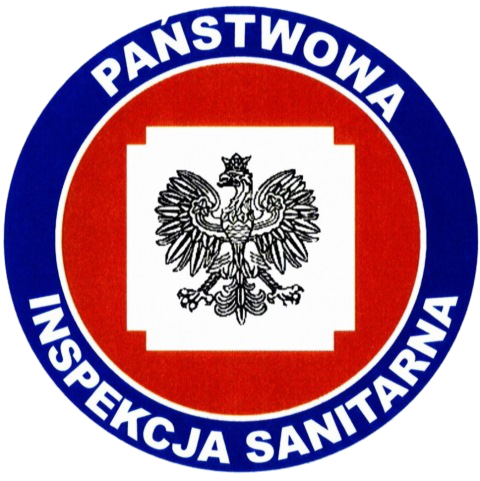 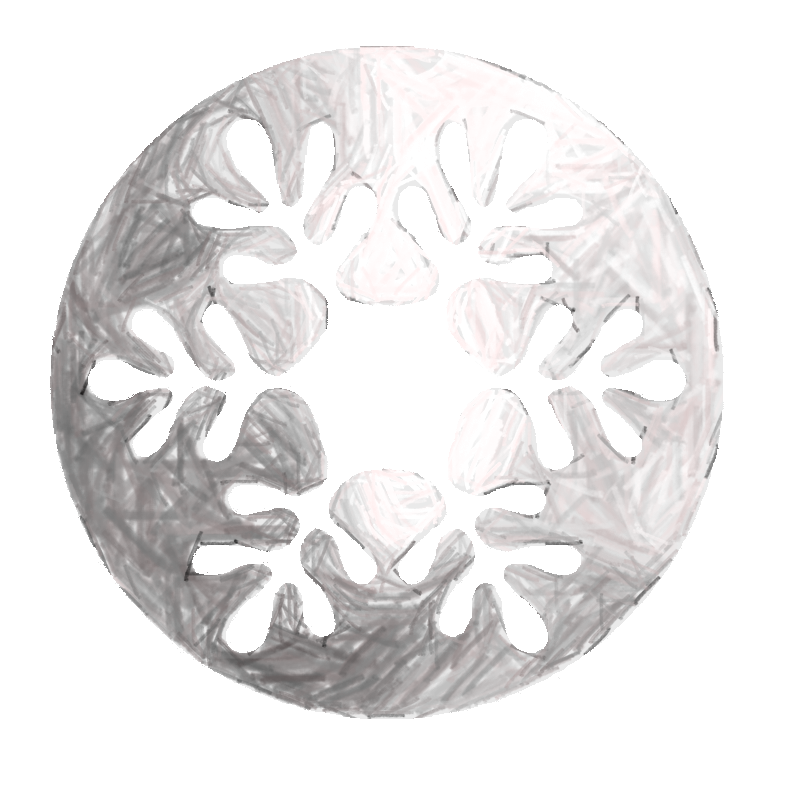 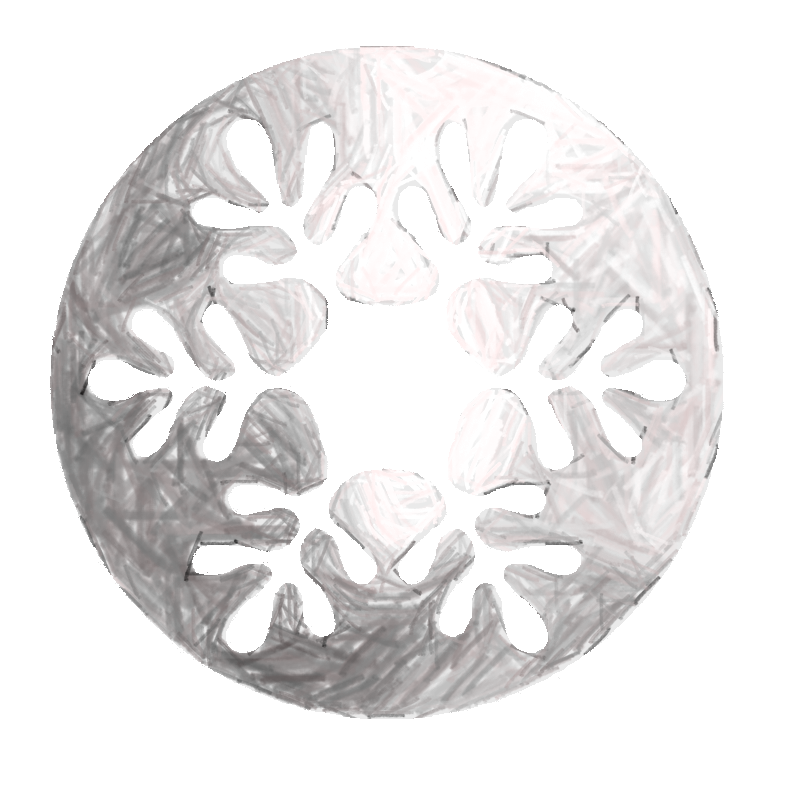 Powiatowa Stacja Sanitarno-Epidemiologiczna
w Bydgoszczy
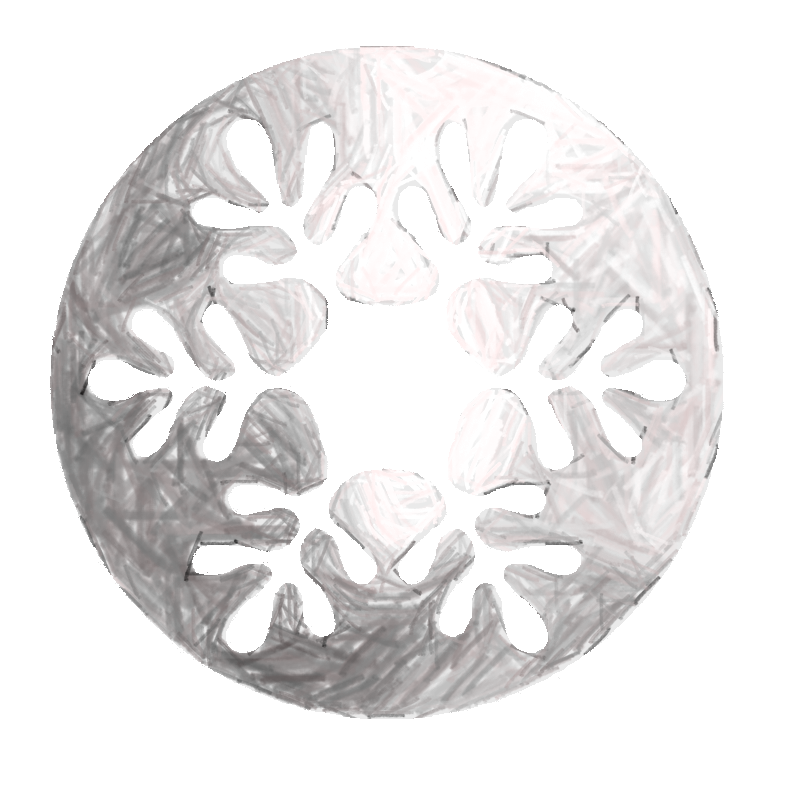 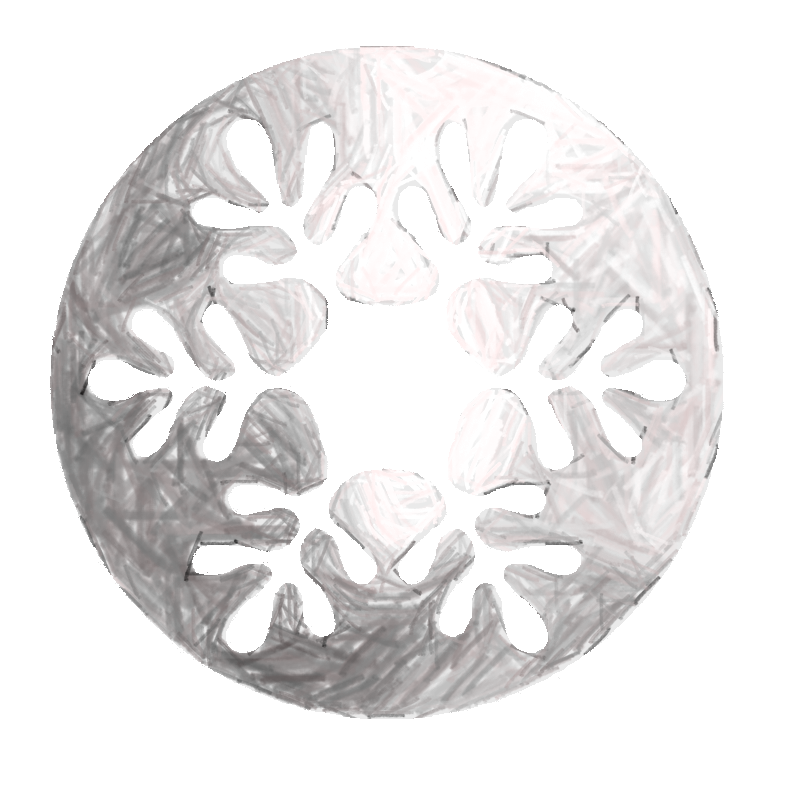 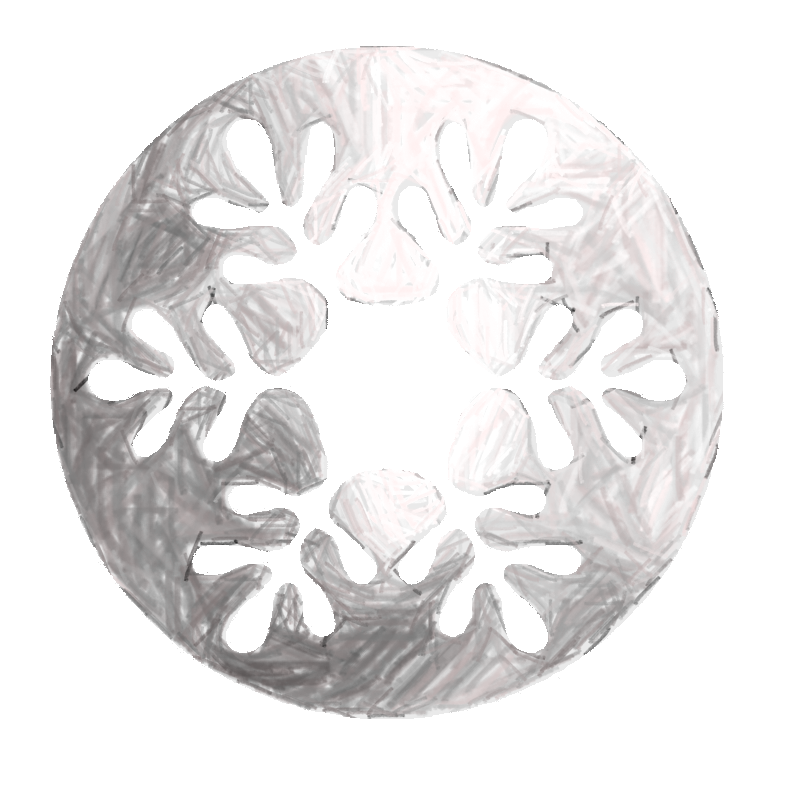 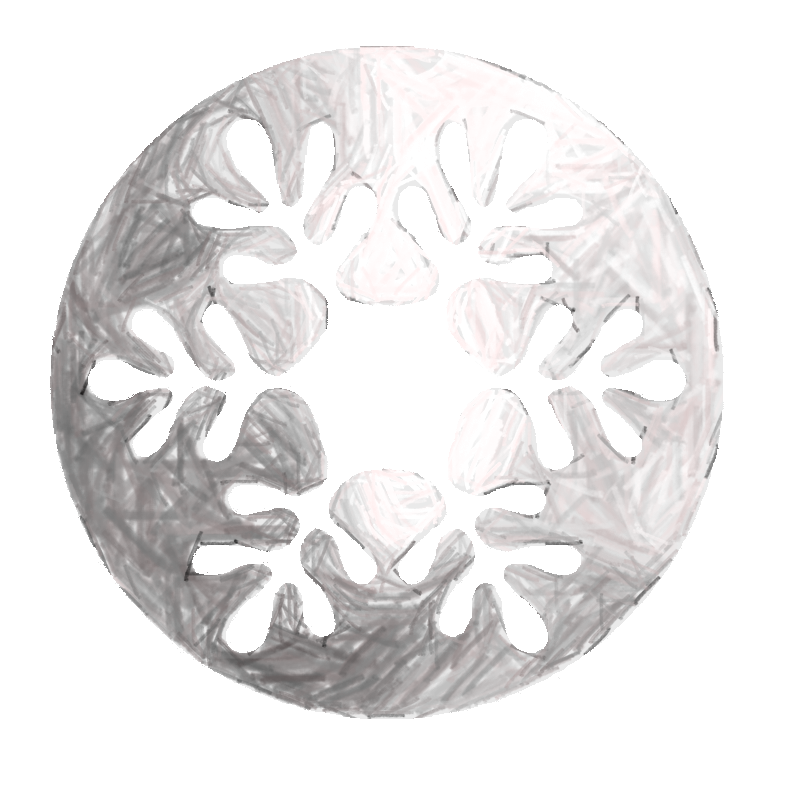 Ferie zimowe to okres zabawy i wypoczynku. Aby przebiegły bezpiecznie należy zapoznać się z kilkoma zasadami :
Omijaj zamarznięte jeziora, rzeki, stawy. 

Nigdy nie można być pewnym wytrzymałości tafli lodowej. Jeśli chcesz bezpiecznie jeździć na łyżwach, skorzystaj z przygotowanych lodowisk-miejsc do tego  przeznaczonych.
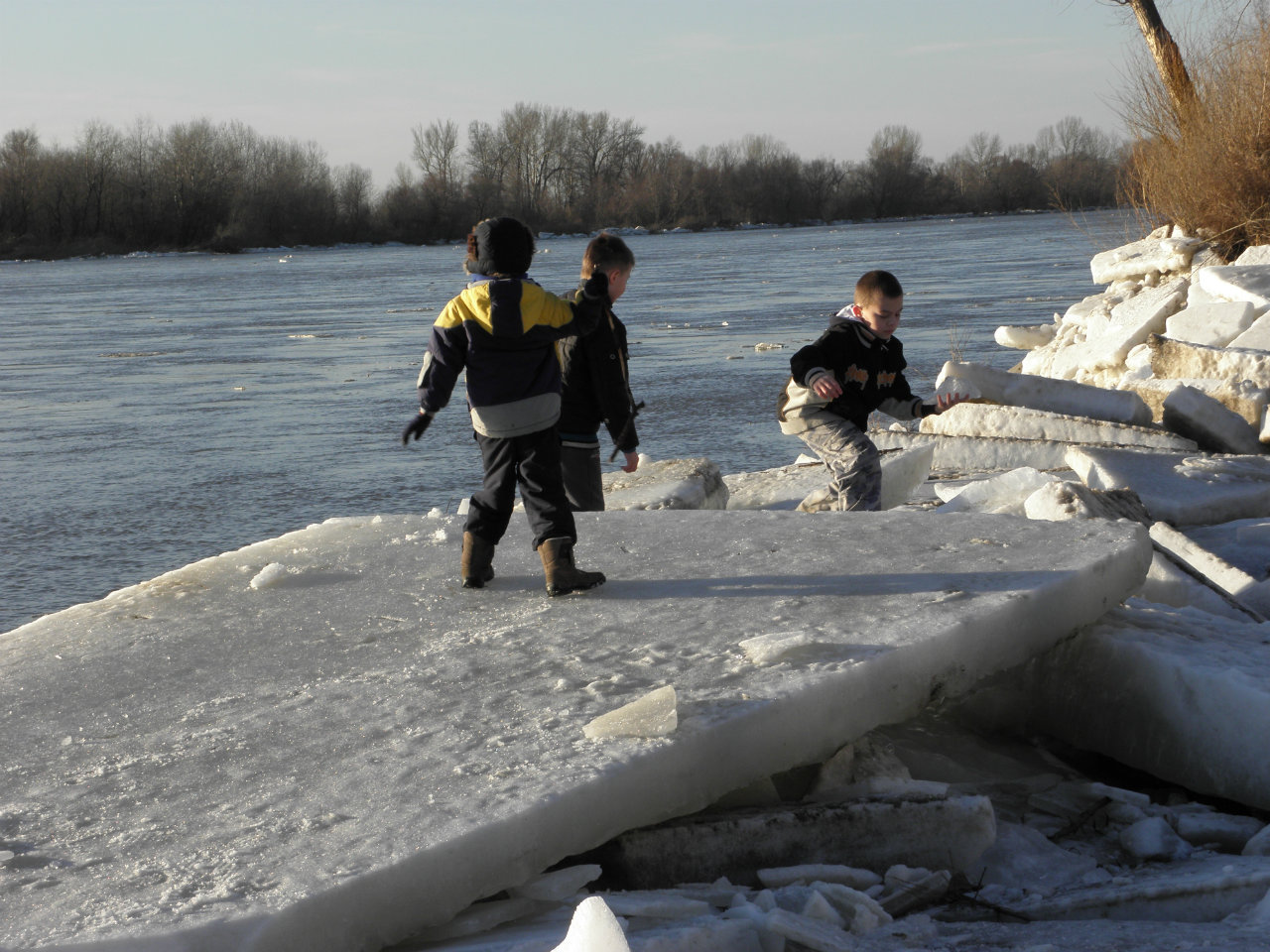 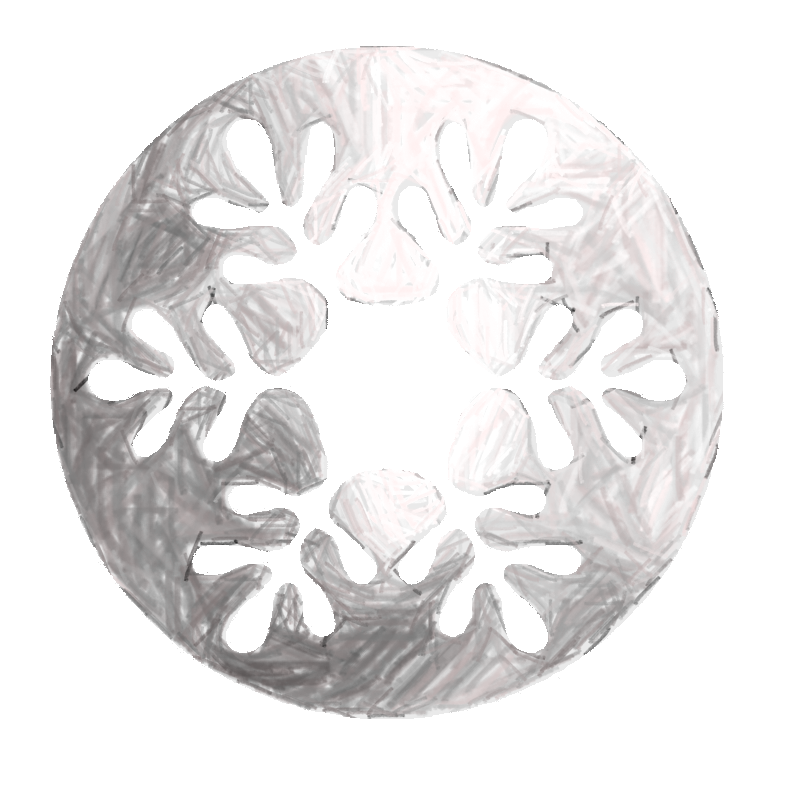 2. Do zabawy wybieraj miejsca tylko z daleka od ulic,   torów kolejowych, mostów.
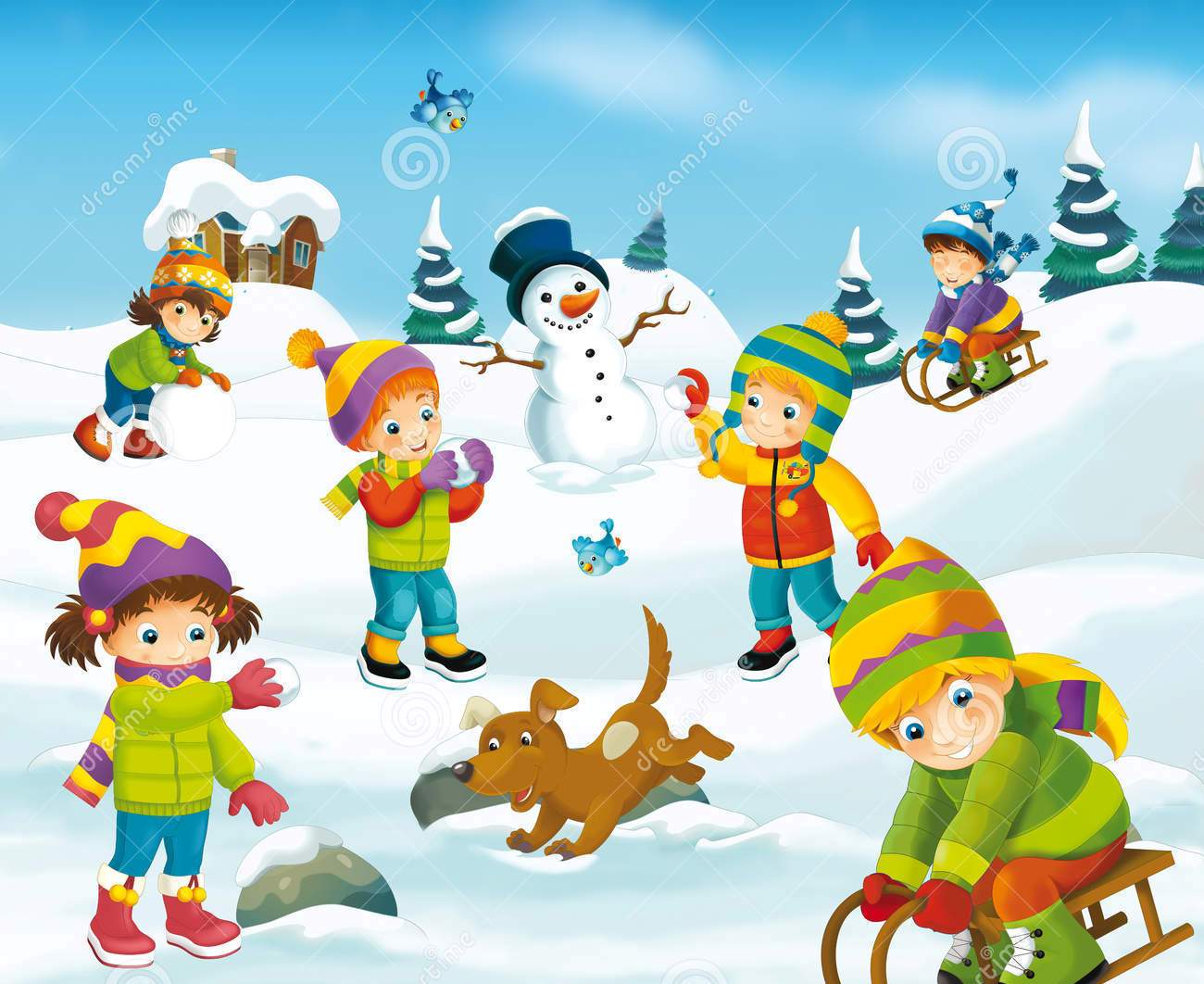 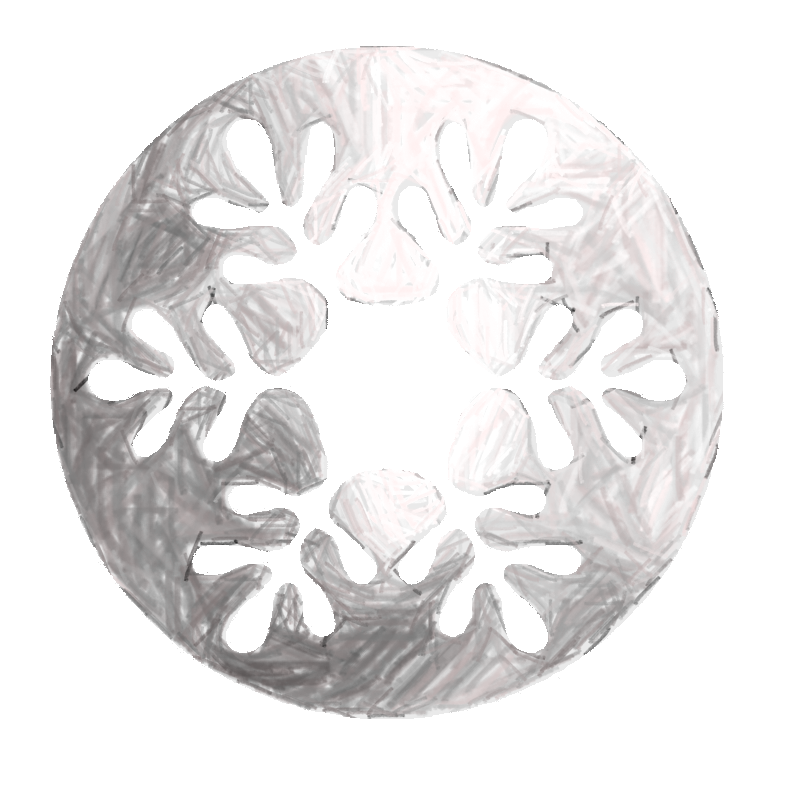 3. Zjeżdżaj na sankach, nartach TYLKO z górek, które znajdują się daleko od jezdni i innych niebezpiecznych obiektów.
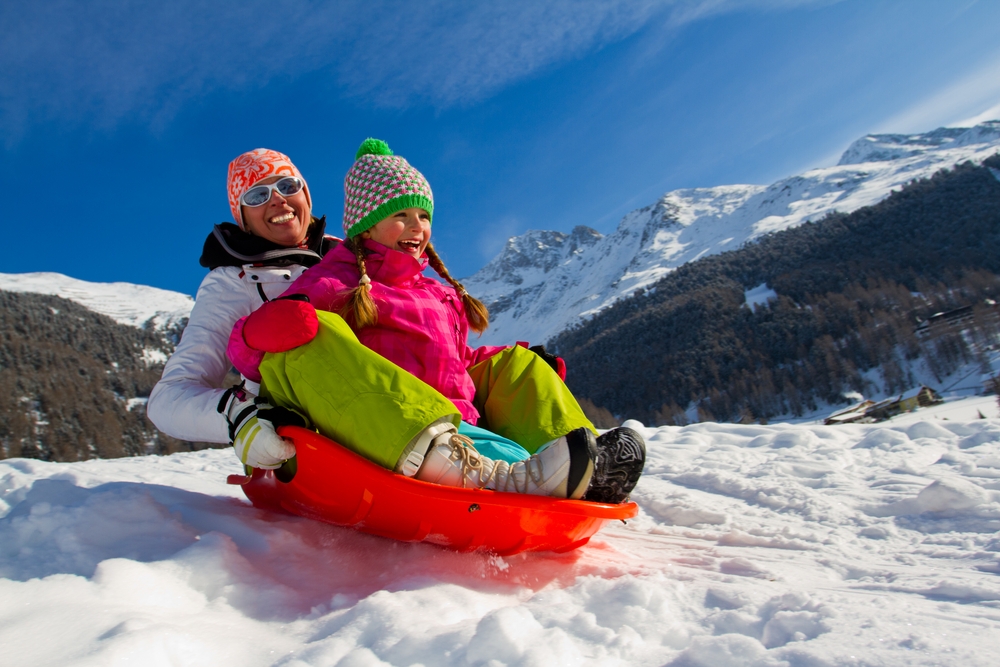 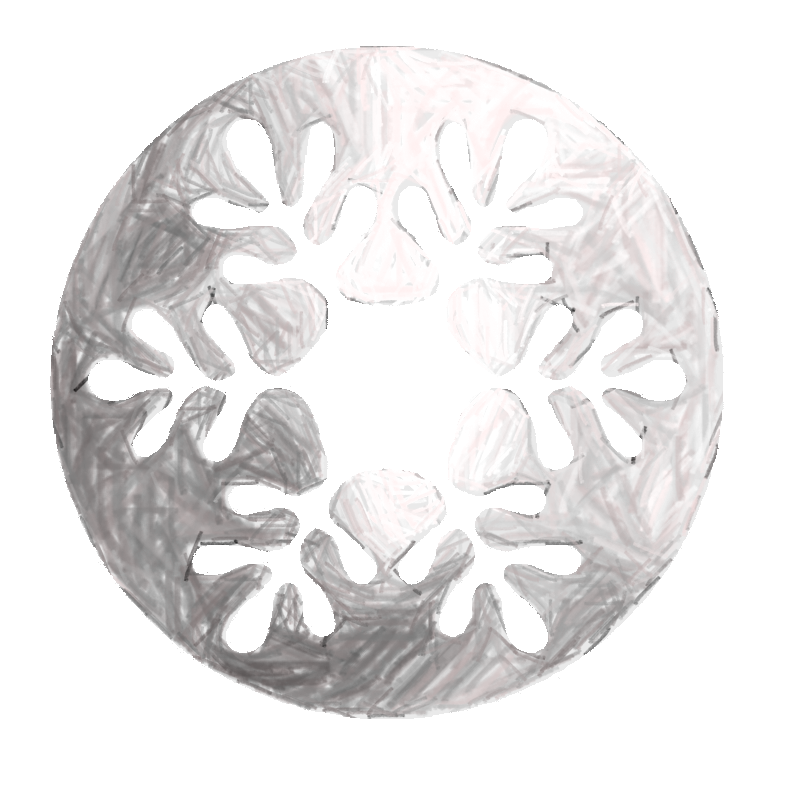 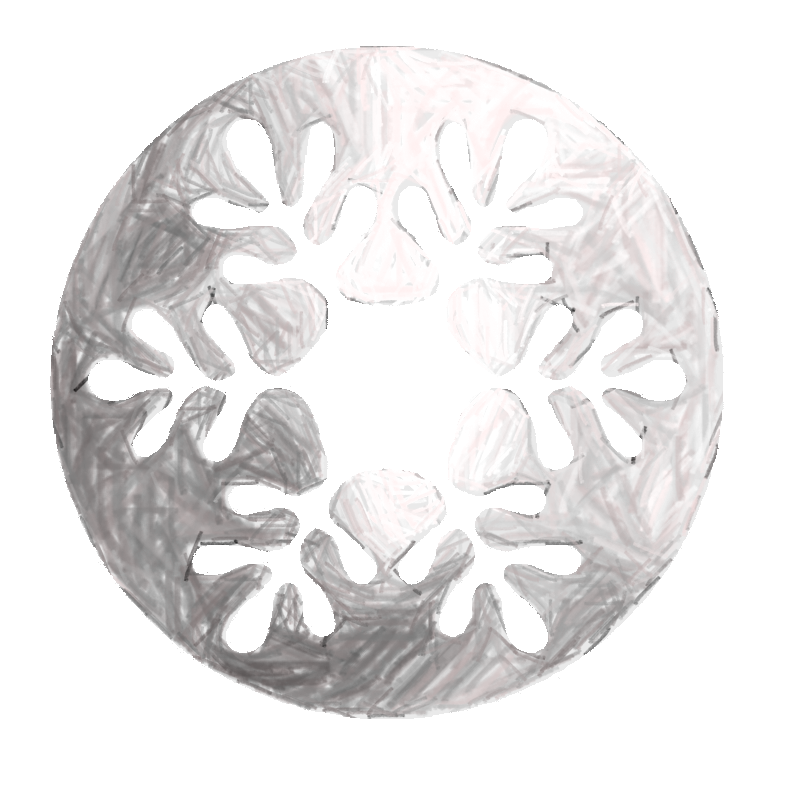 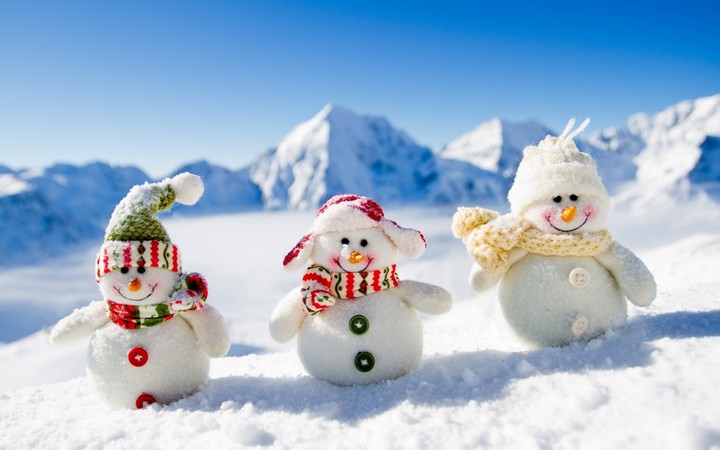 KTO BEZPIECZNIE SIĘ BAWI, W KŁOPOTY NIE WPADA !
4. Koniecznie zawsze informuj rodziców/opiekunów gdzie i z kim będziesz przebywał.
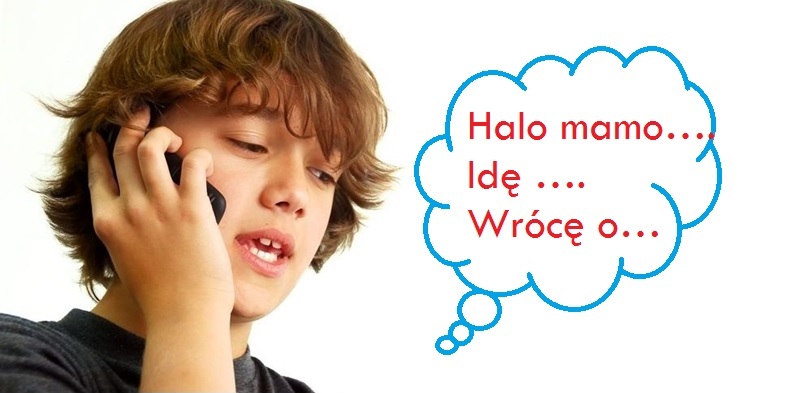 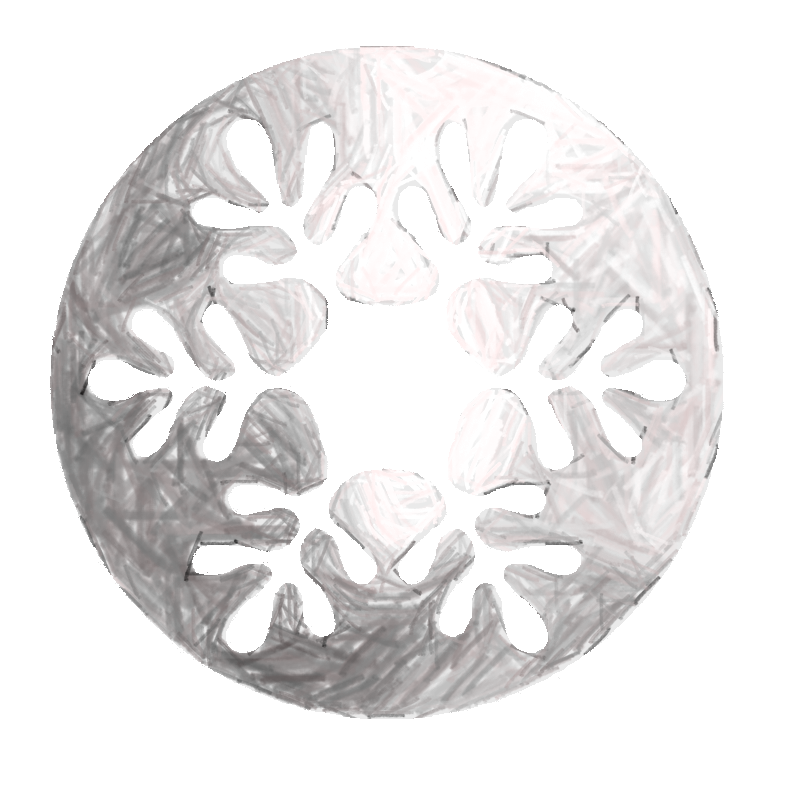 5. Do domu wracaj ZAWSZE o ustalonej porze, 
przed zapadnięciem zmroku.
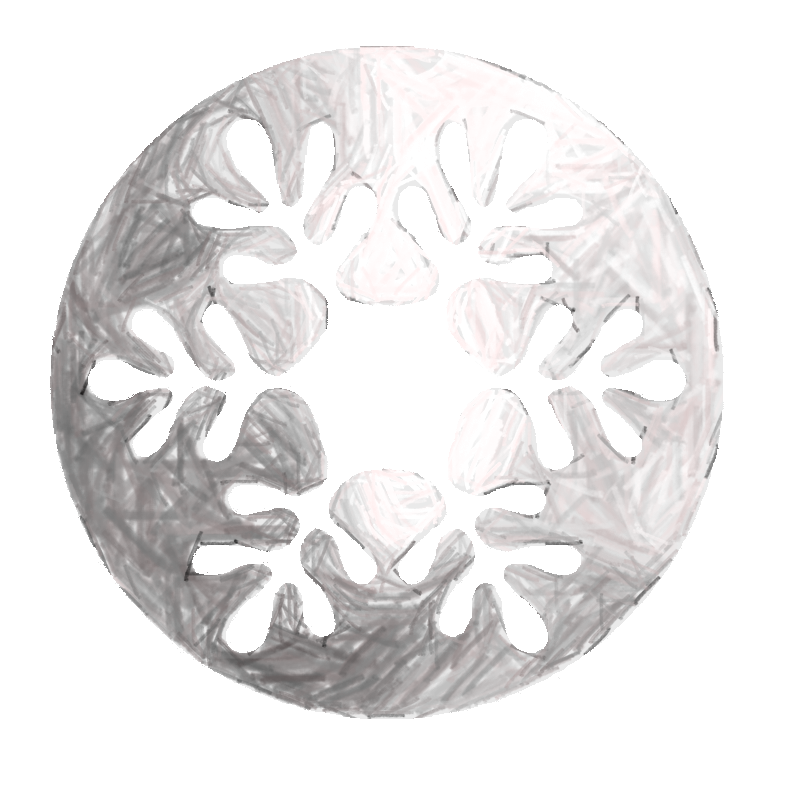 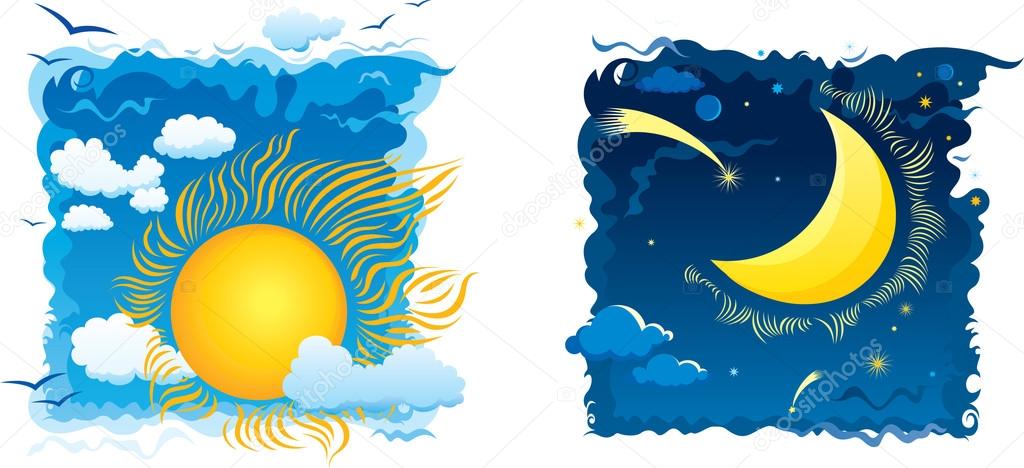 .
6. Najbezpieczniej jest bawić się pod opieką dorosłych lub opiekunów.
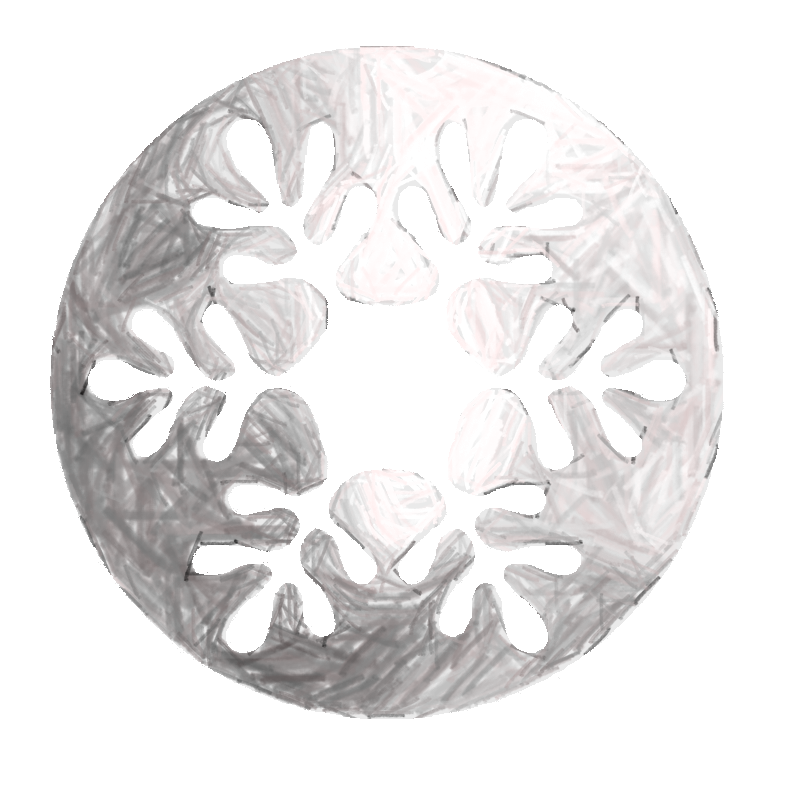 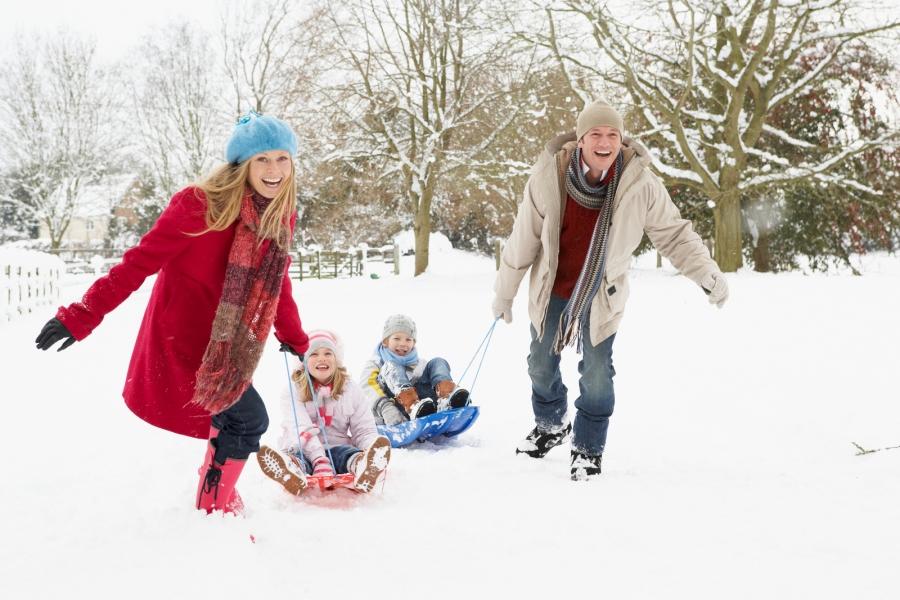 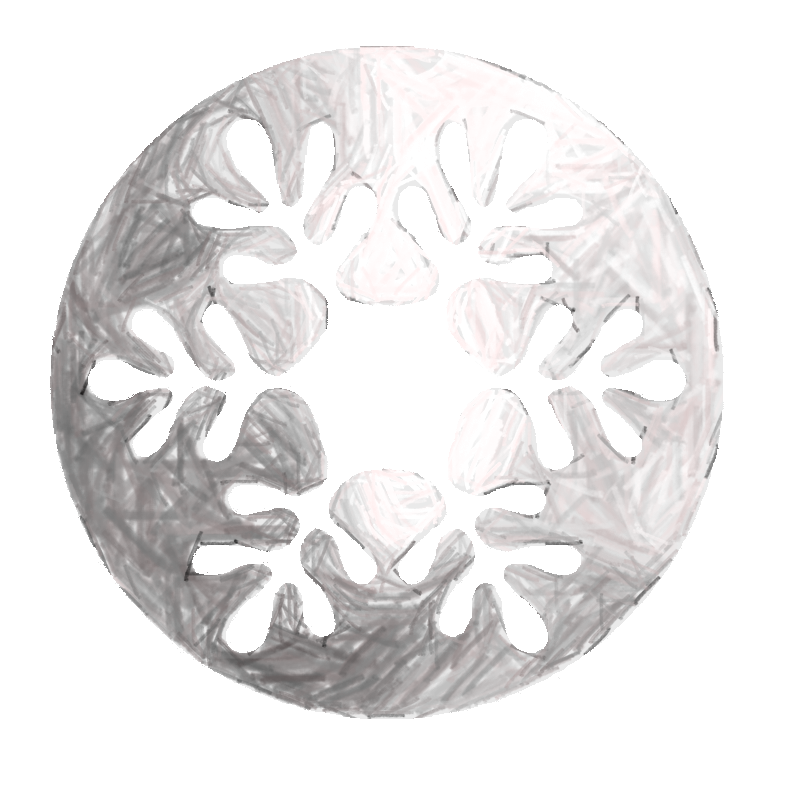 .
7. Korzystaj ze zorganizowanych form wypoczynku. 
TAM JEST BEZPIECZNIE.
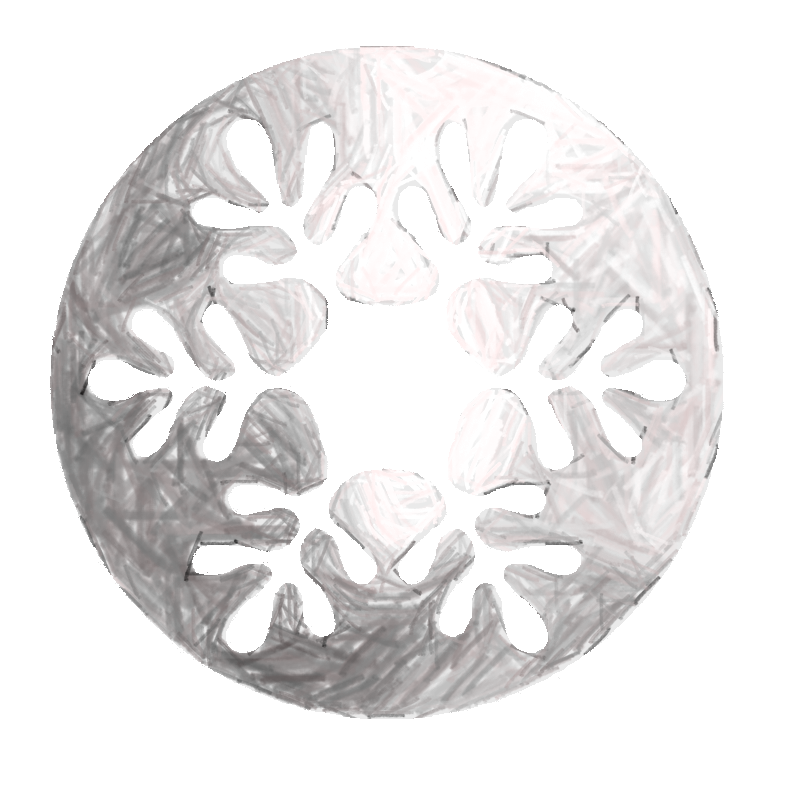 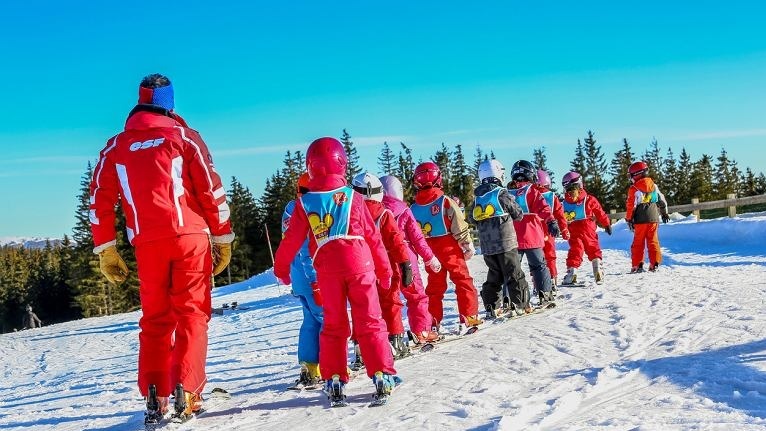 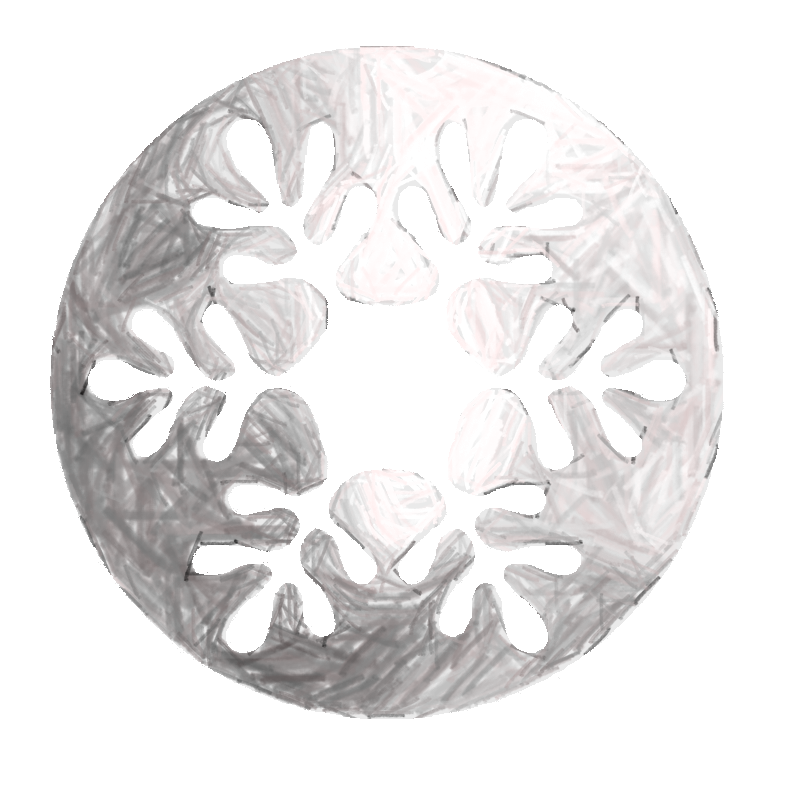 JEŚLI JEDZIESZ NA ZIMOWISKO, TO WSPANIALE !
POZNASZ WIELE CIEKAWYCH MIEJSC, 
NOWE KOLEŻANKI I KOLEGÓW.
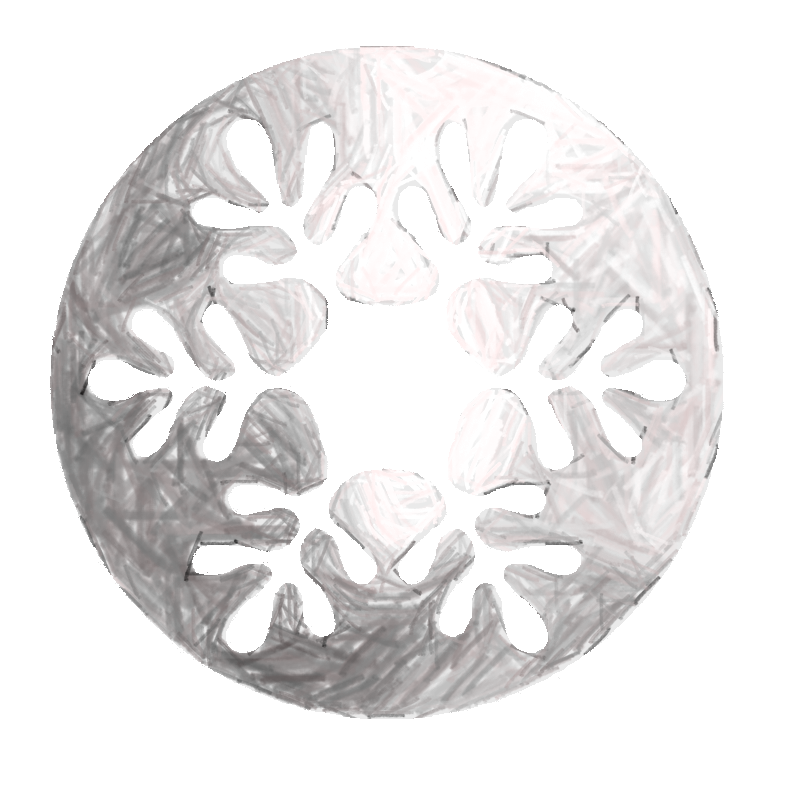 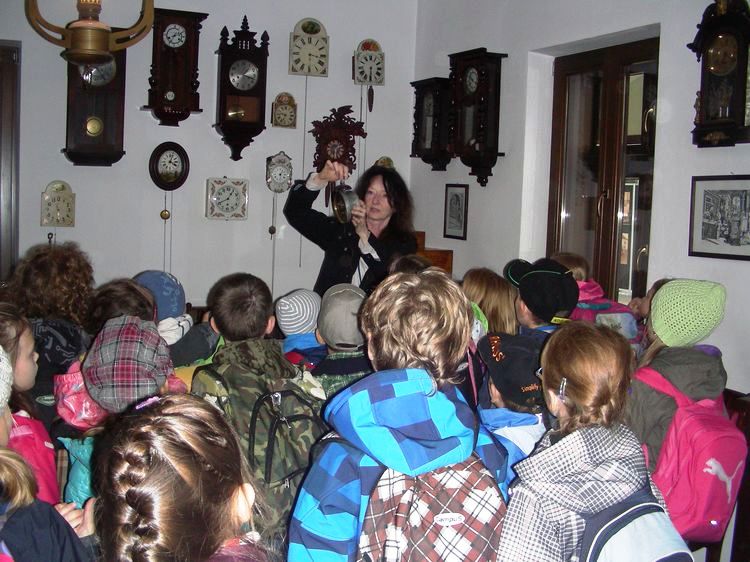 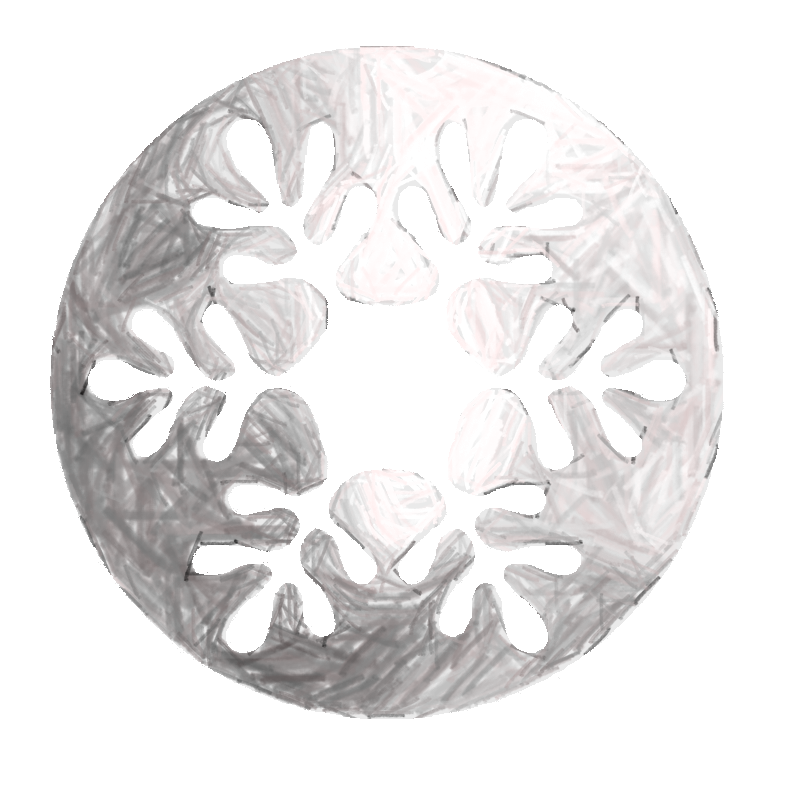 8. Od obcych ludzi  nie przyjmuj prezentów, 
nie oddalaj się z nimi, unikaj z nimi rozmów.
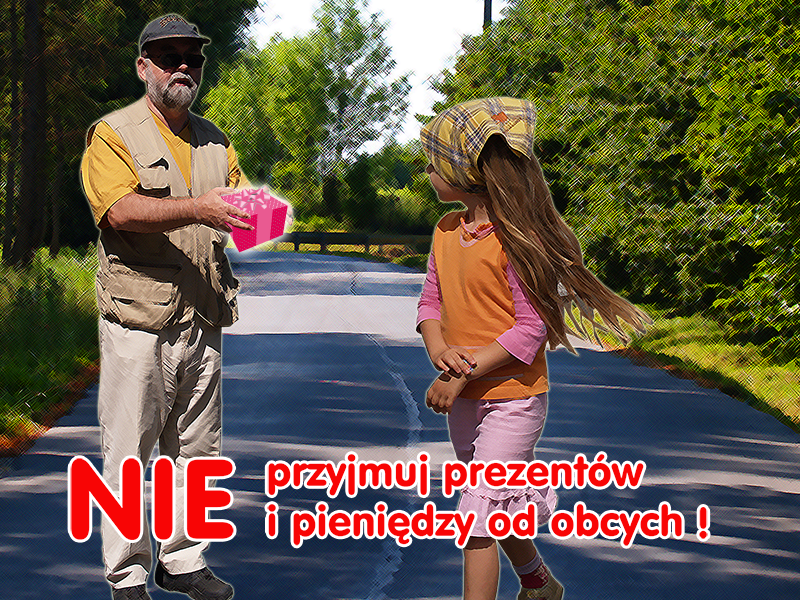 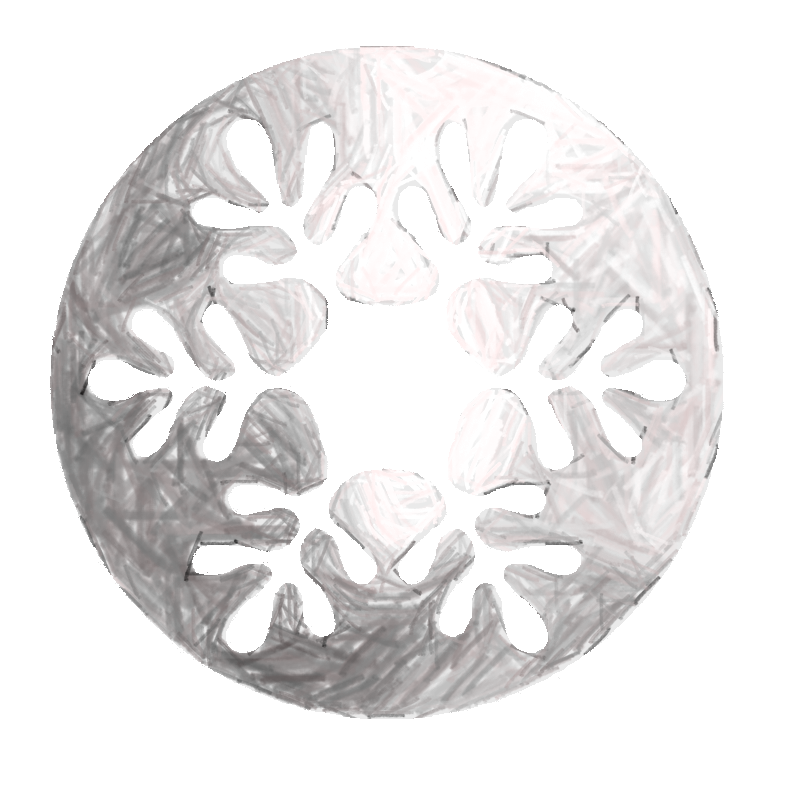 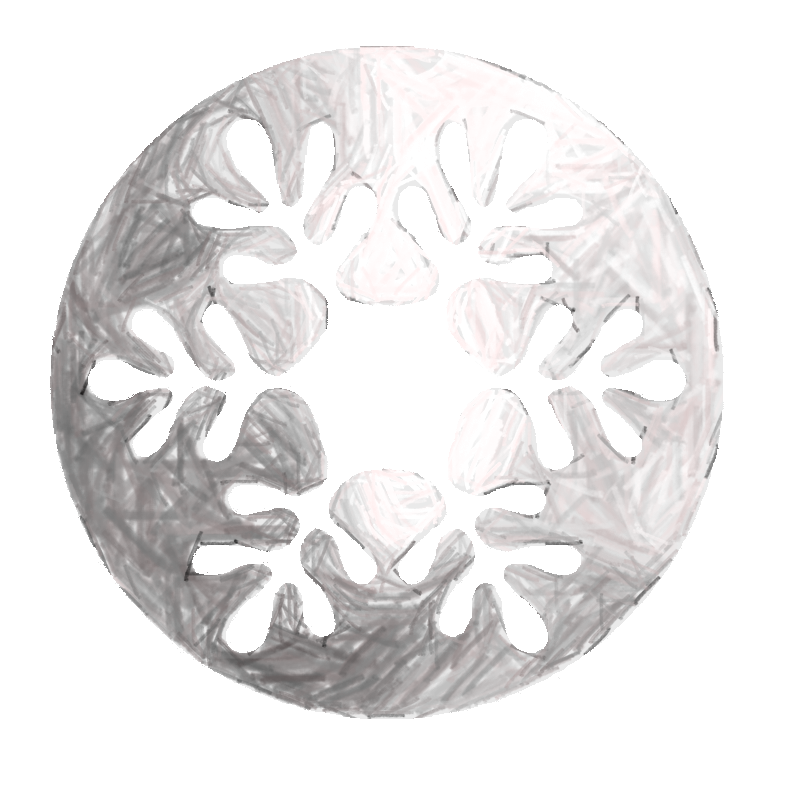 9. Kulig może być organizowany 
TYLKO poza obszarem dróg publicznych.
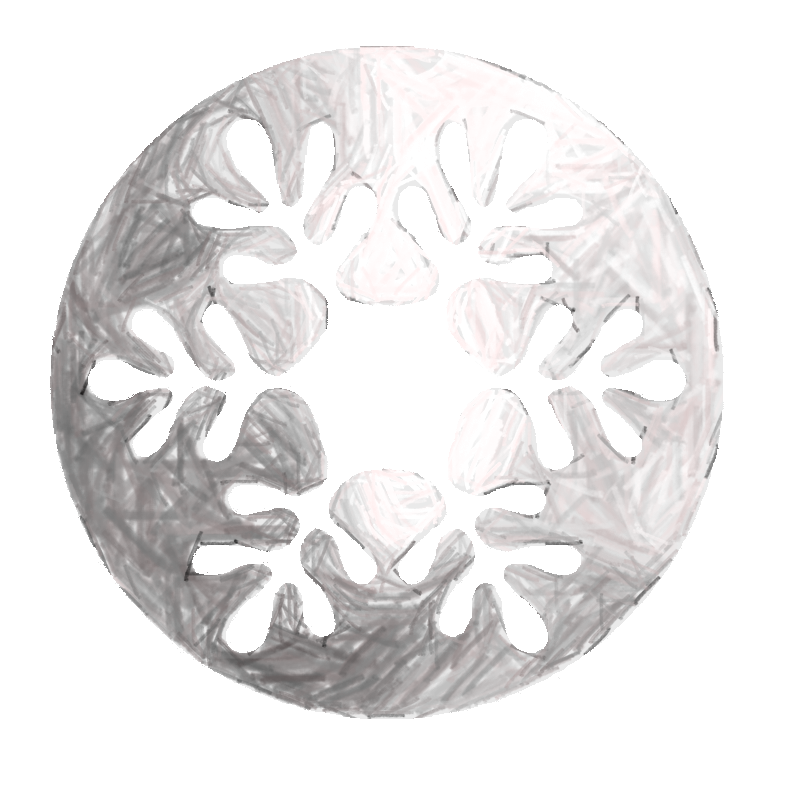 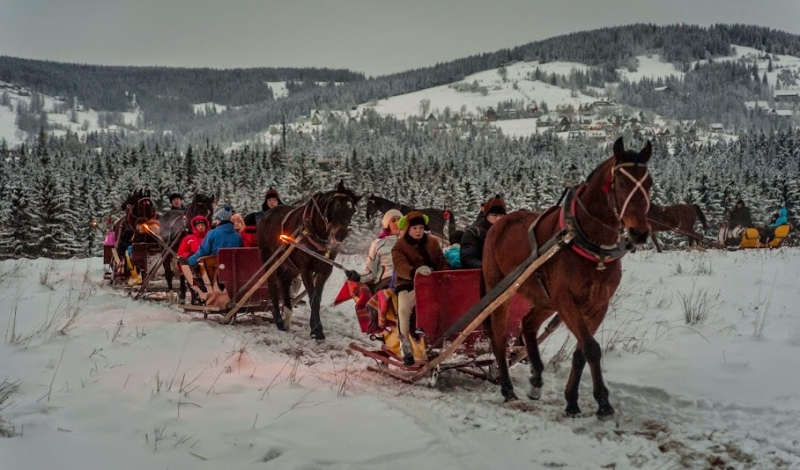 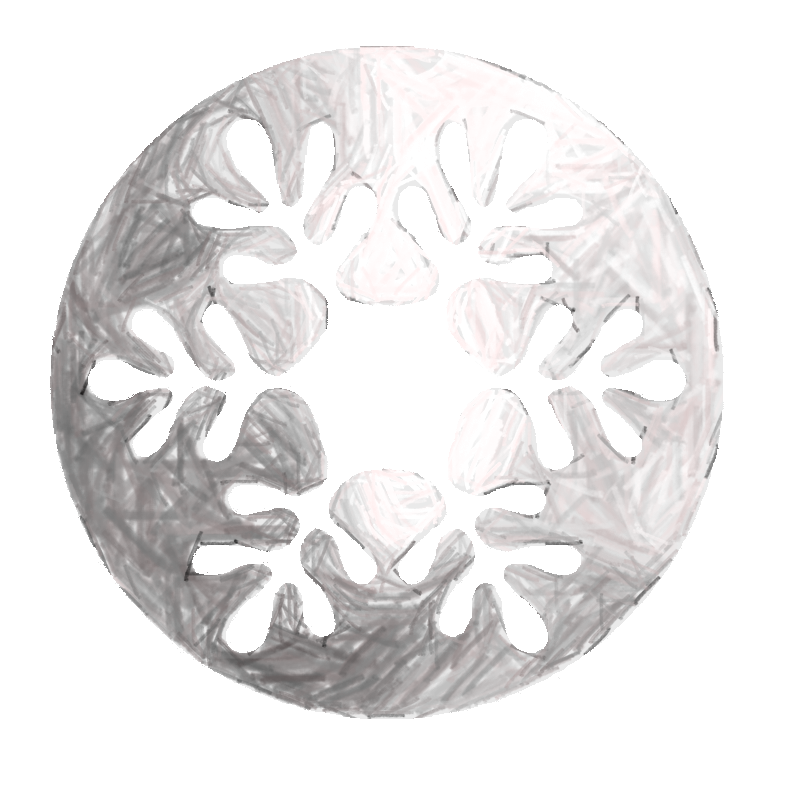 10. Bardzo niebezpieczne może być zaczepianie sanek do pojazdów publicznych (motocykli, samochodów).
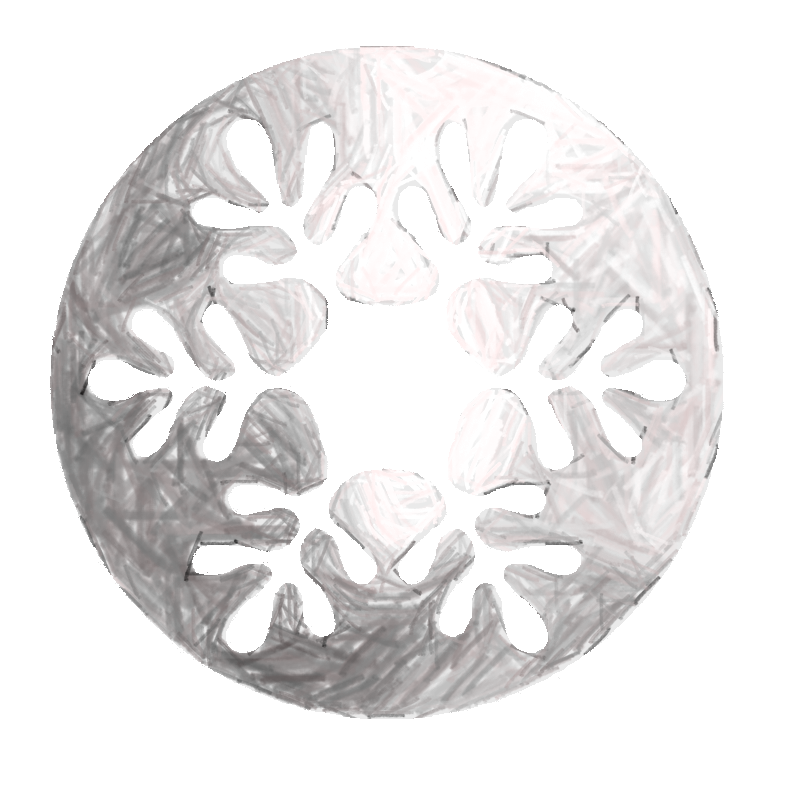 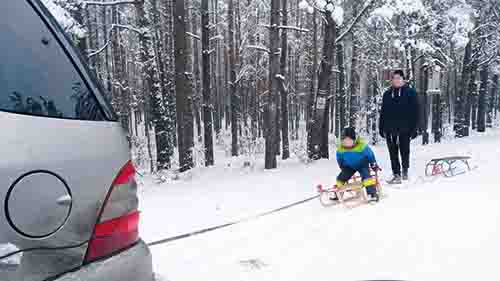 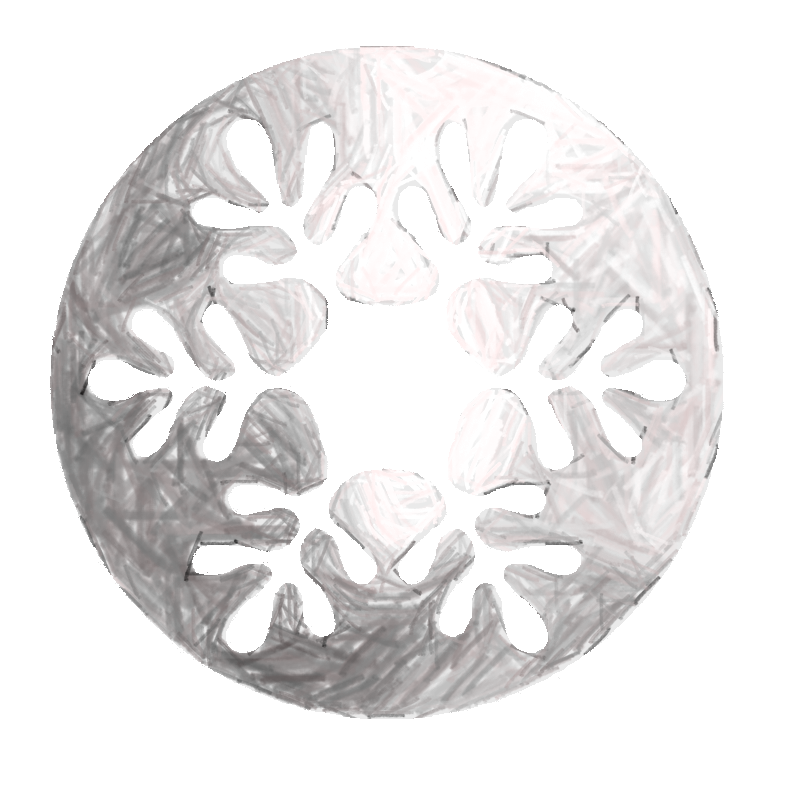 11. Zwisające z dachów sople mogą stanowić zagrożenie dla przechodniów. Nie strącaj ich kamieniami 
lub patykami. Poinformuj o nich osobę dorosłą.
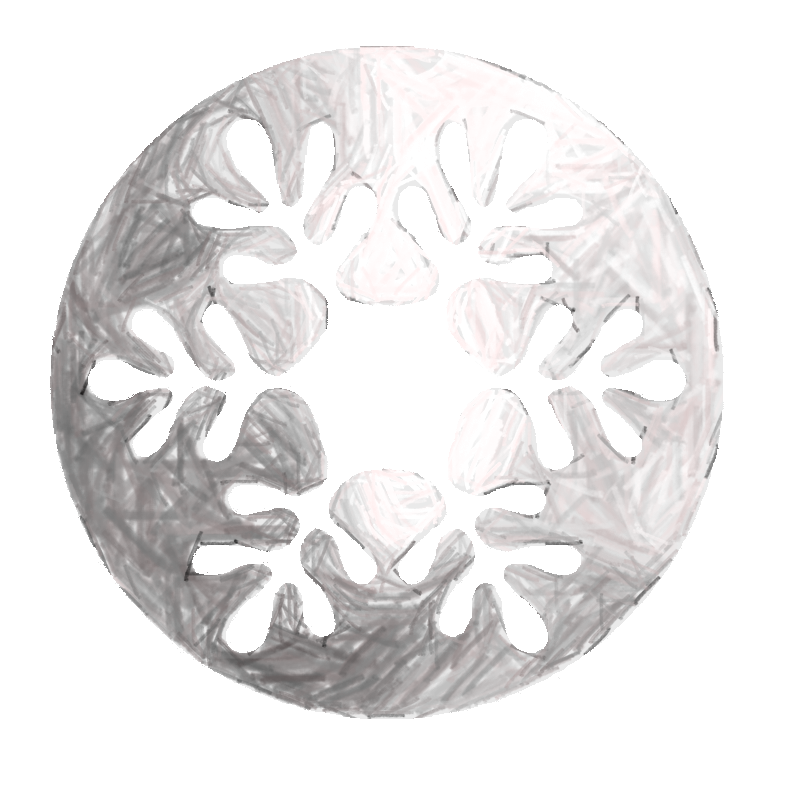 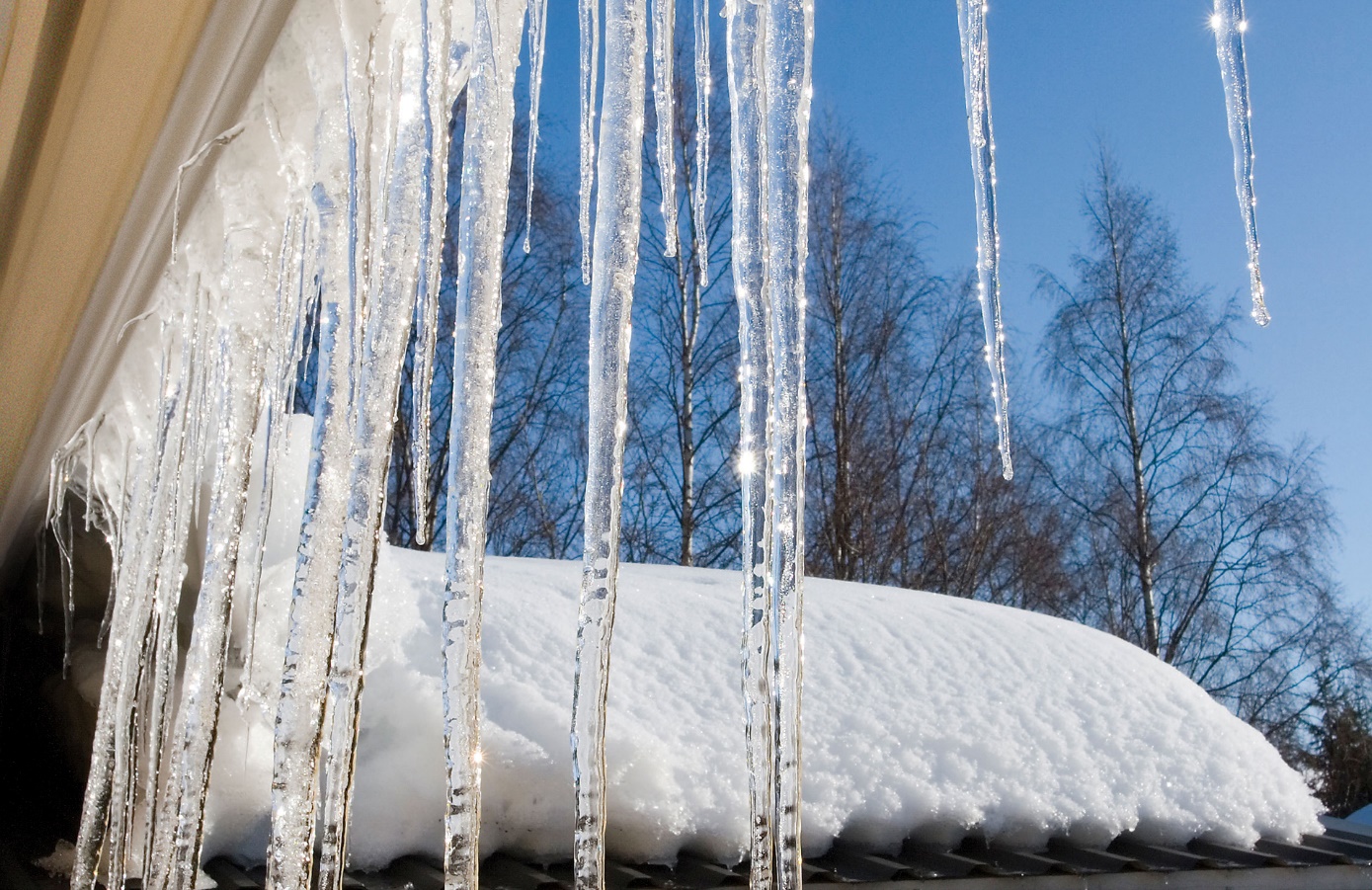 12. Ubieraj się zawsze stosownie 
do pogody/temperatury panującej na dworze.
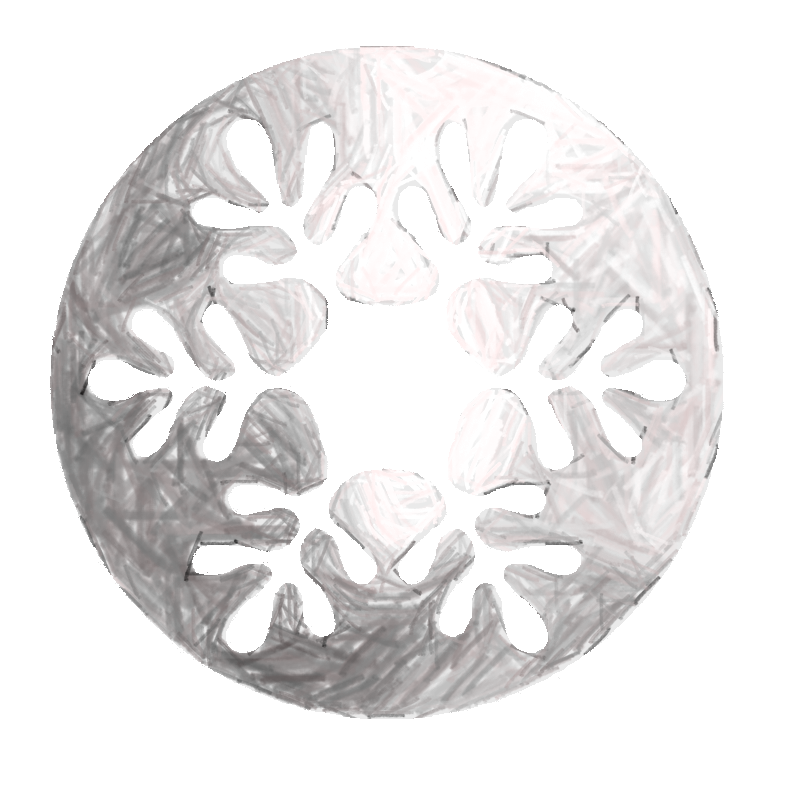 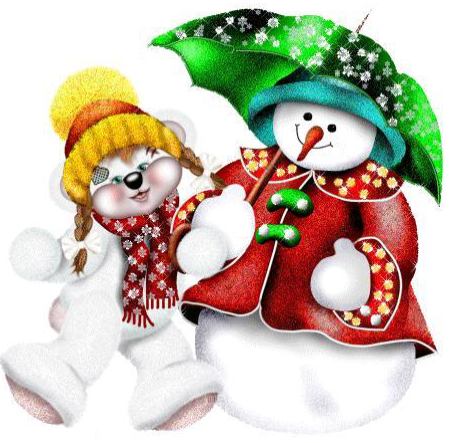 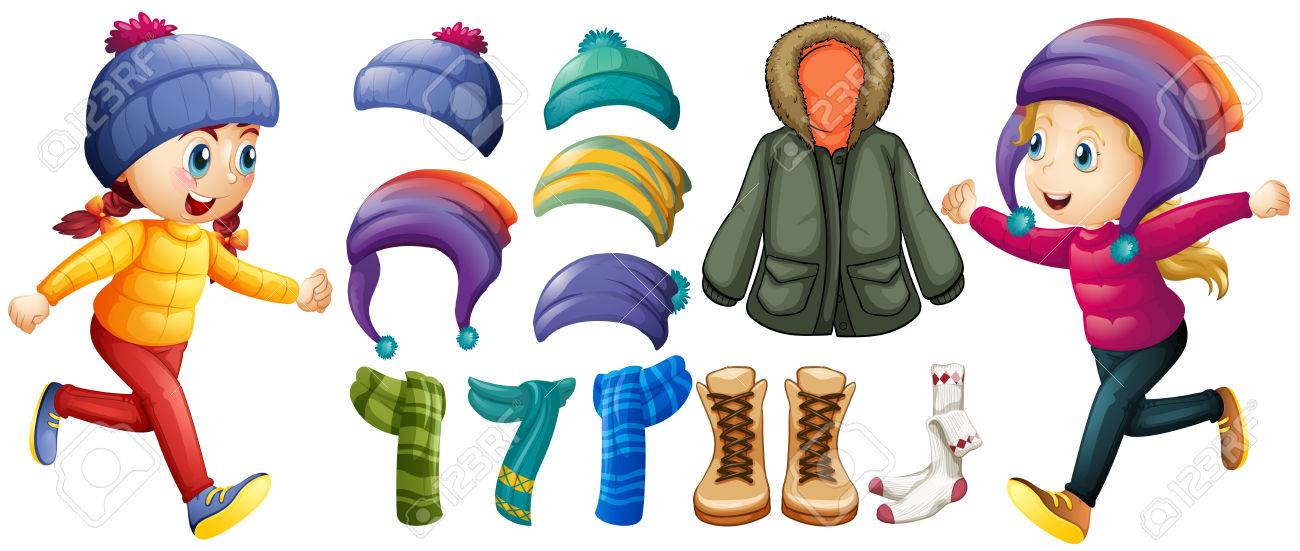 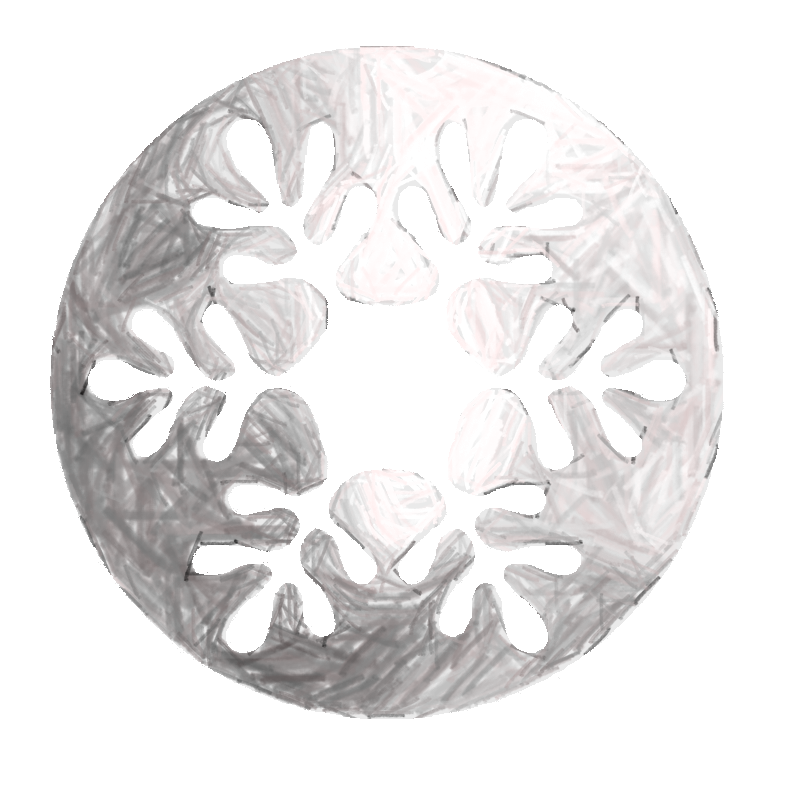 13. Na jezdnię wchodź uważnie i spokojnie, rozejrzyj się. W zimowe dni widoczność jest ograniczona a kierowcy potrzebują więcej czasu na zatrzymanie pojazdu.
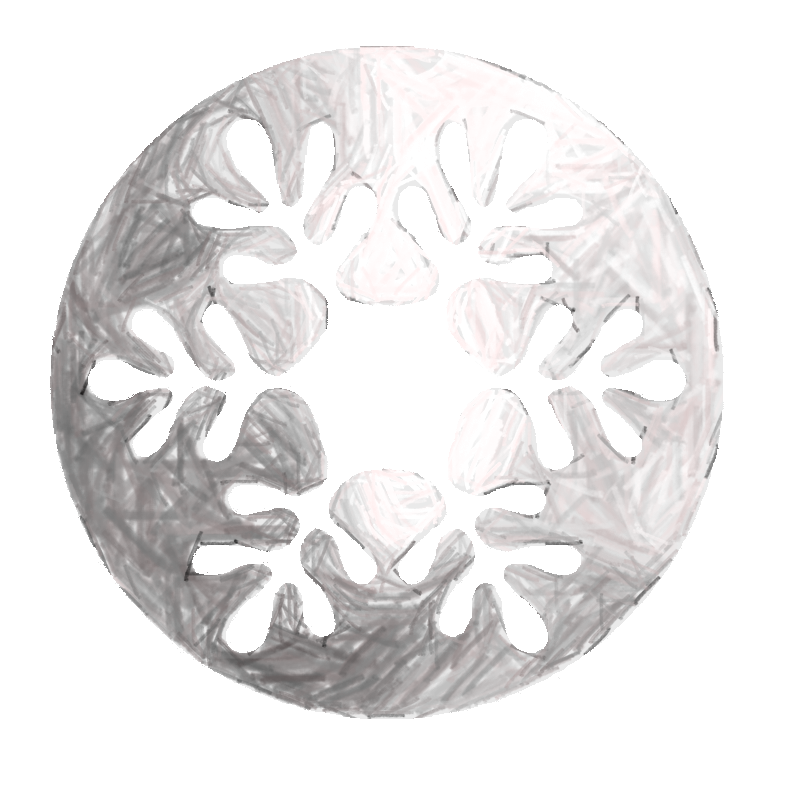 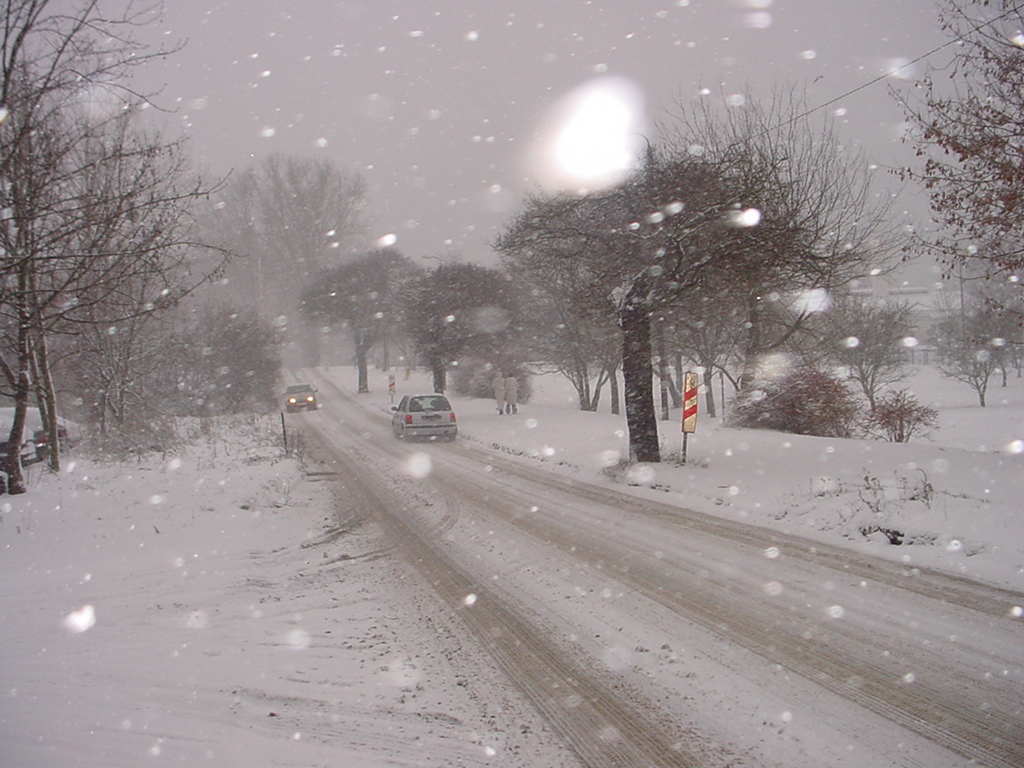 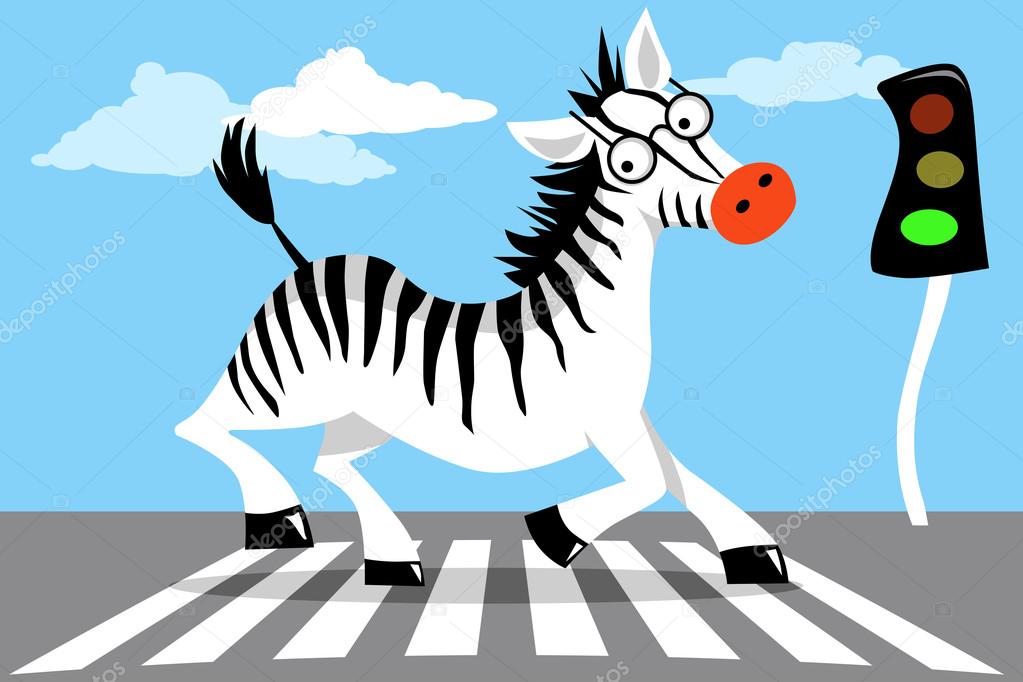 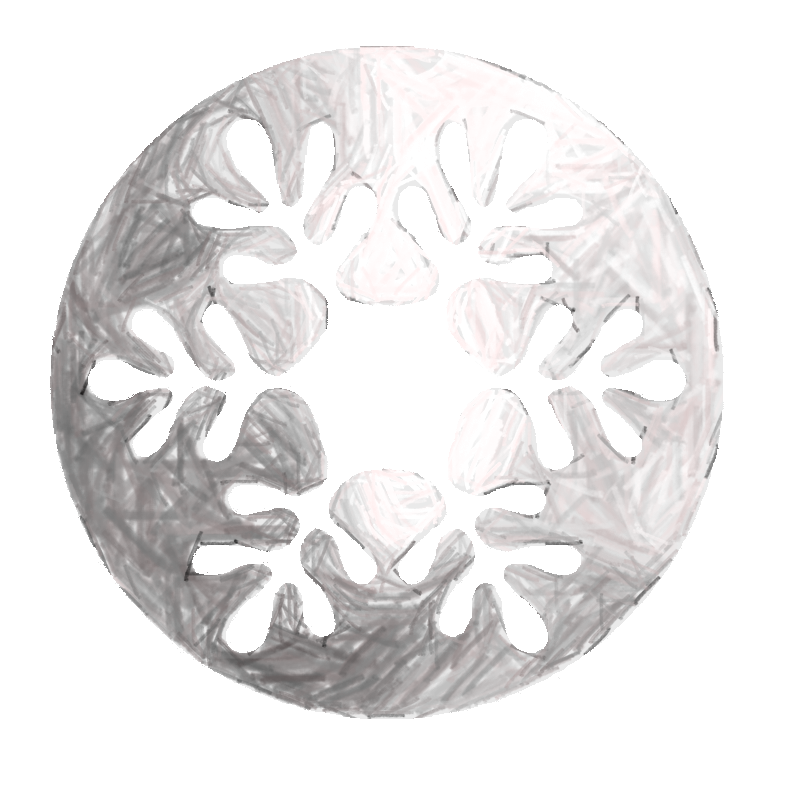 14. Używaj elementów odblaskowych na odzieży zewnętrznej lub torbie czy plecaku.
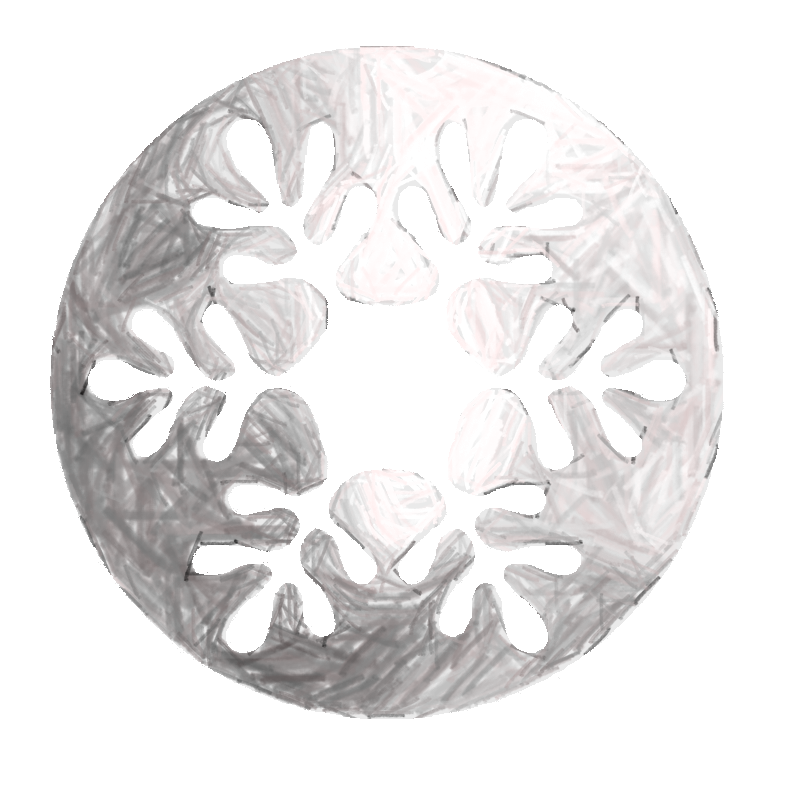 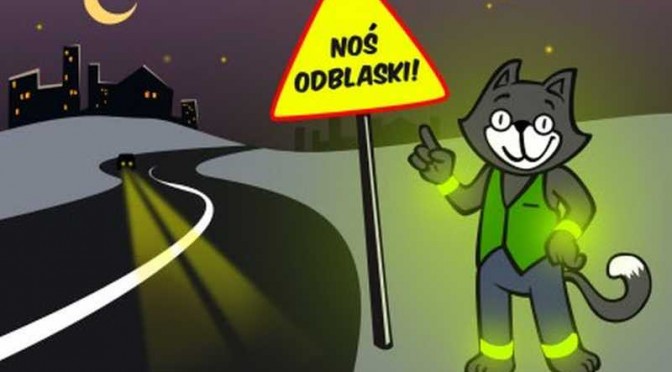 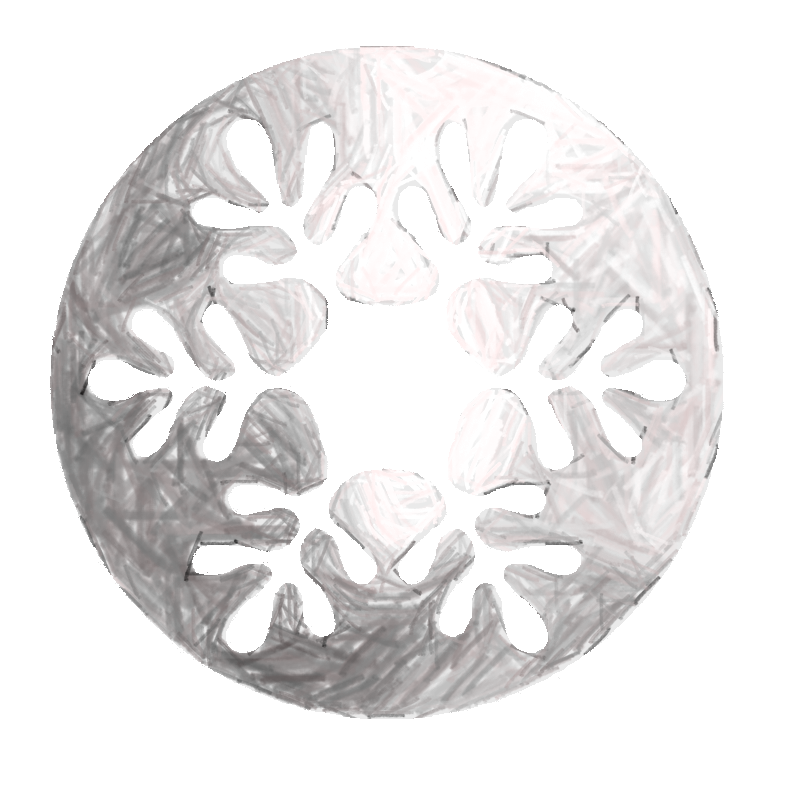 15. Dbaj o zdrowie i higienę osobistą - to pomoże ci uchronić się przed zachorowaniem na grypę i inne infekcje grypopodobne.
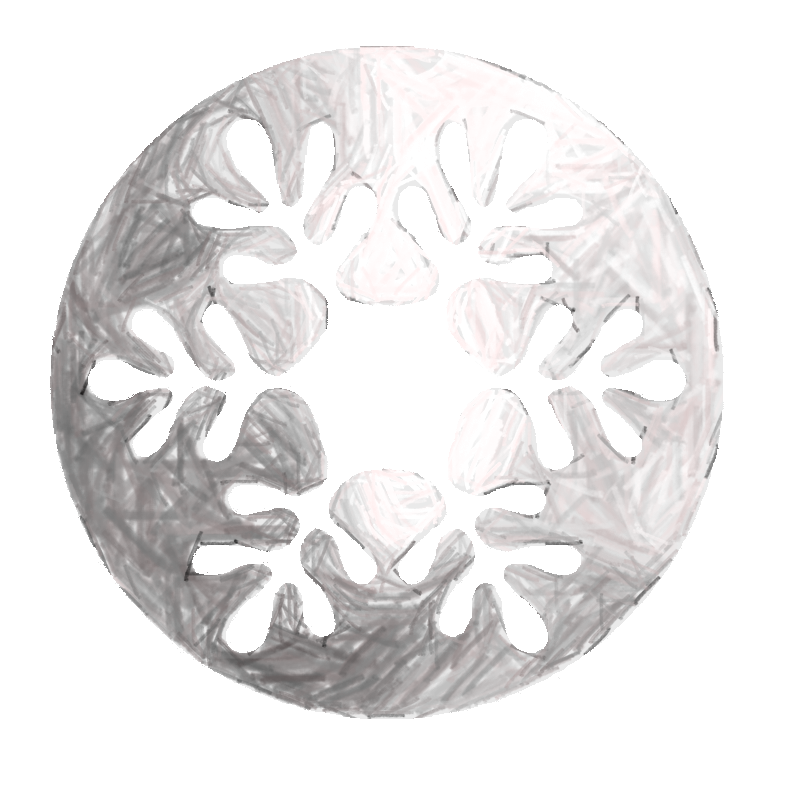 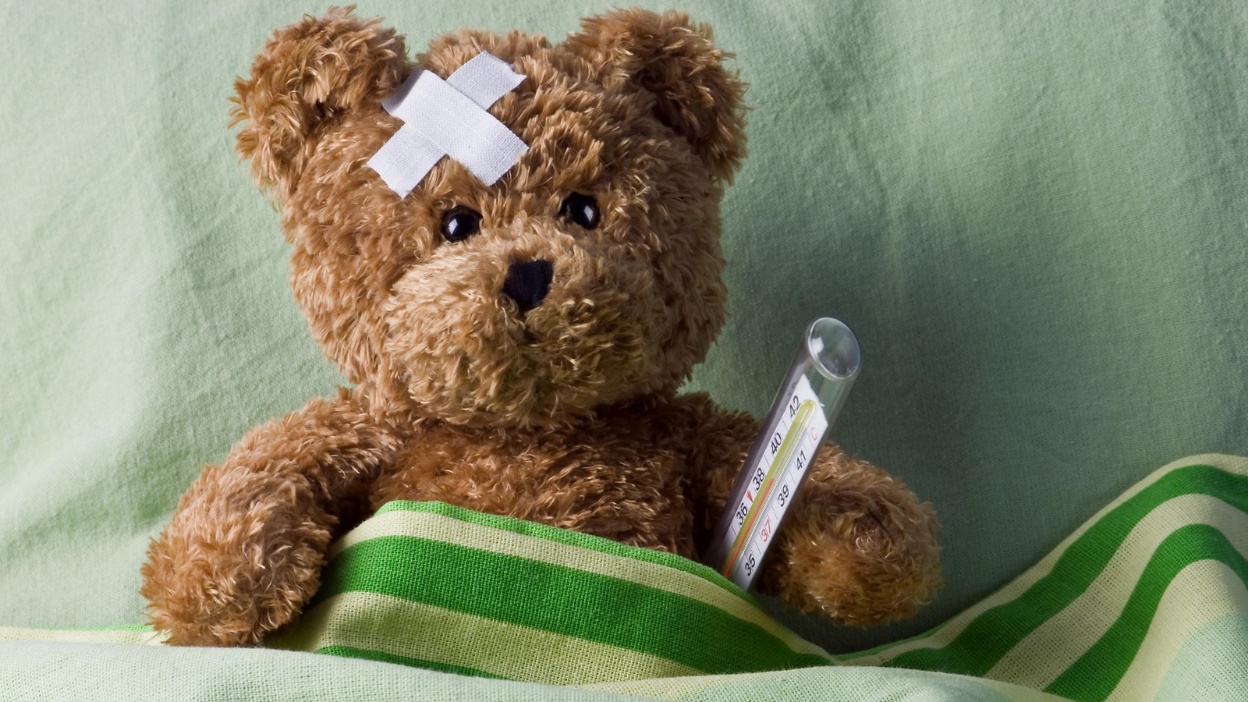 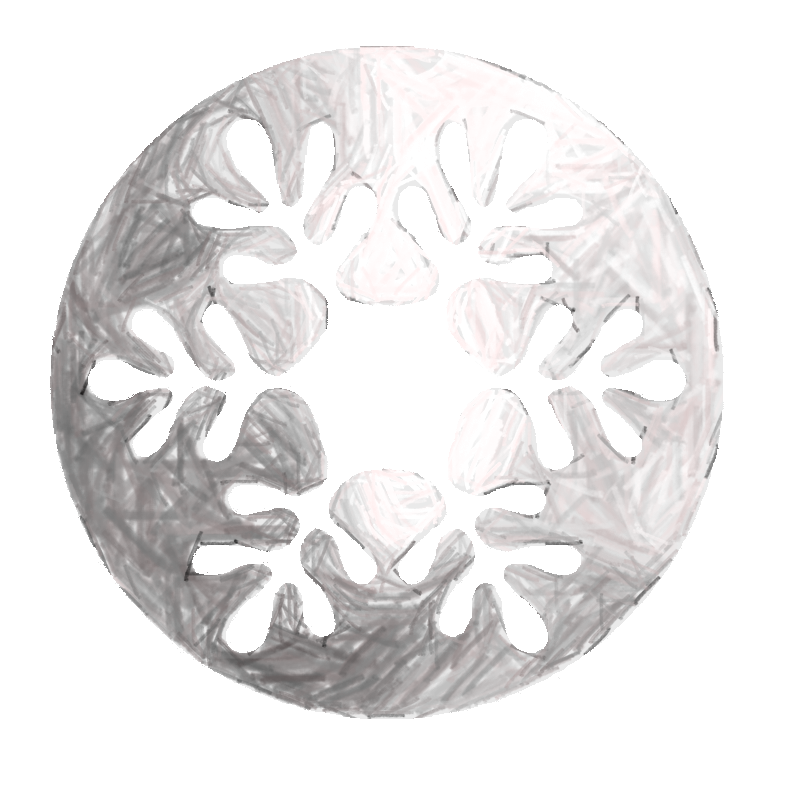 16. Podczas zabawy śnieżkami trzeba pamiętać o tym żeby :
- nie lepić twardych, zbitych kul śniegowych - nie celować w twarz drugiej osoby - nie wrzucać kolegom śniegu za kołnierz - nie nacierać twarzy śniegiem - nie łączyć miękkiego śniegu z kamykami - nie rzucać śnieżkami w nadjeżdżające samochody - nie strącać zwisających z dachów sopli lodu
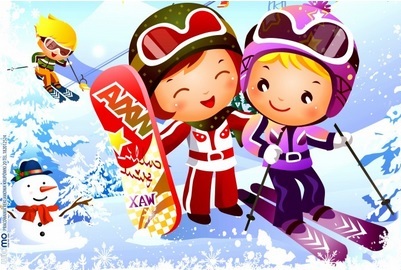 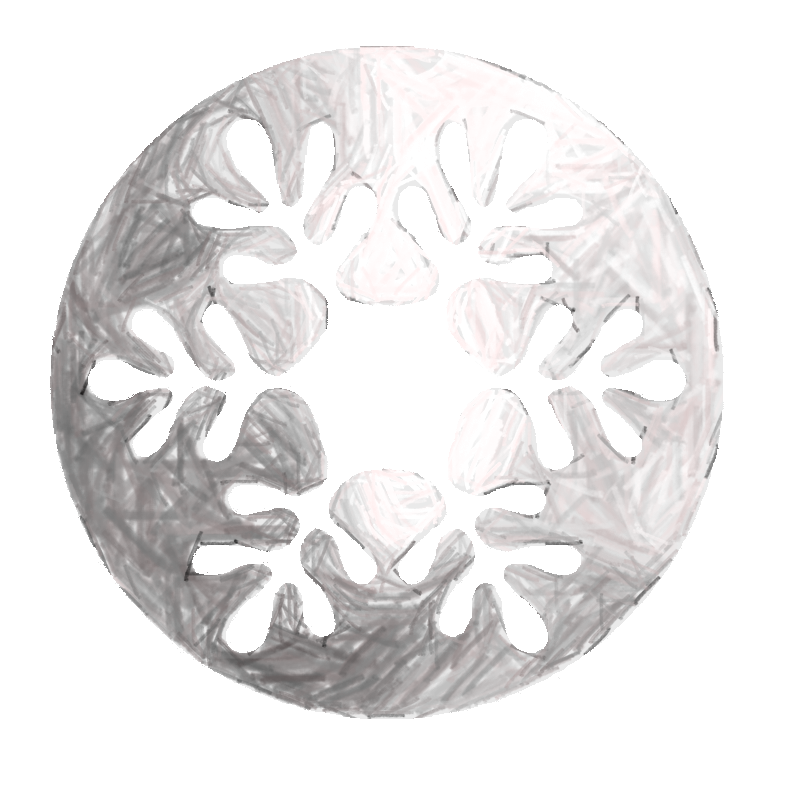 Pamiętaj !
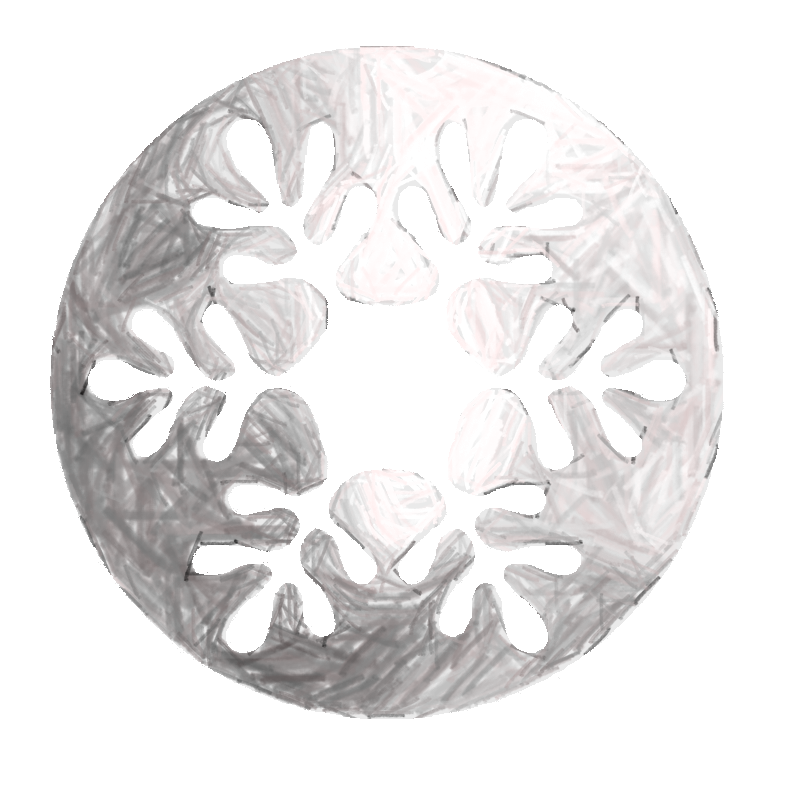 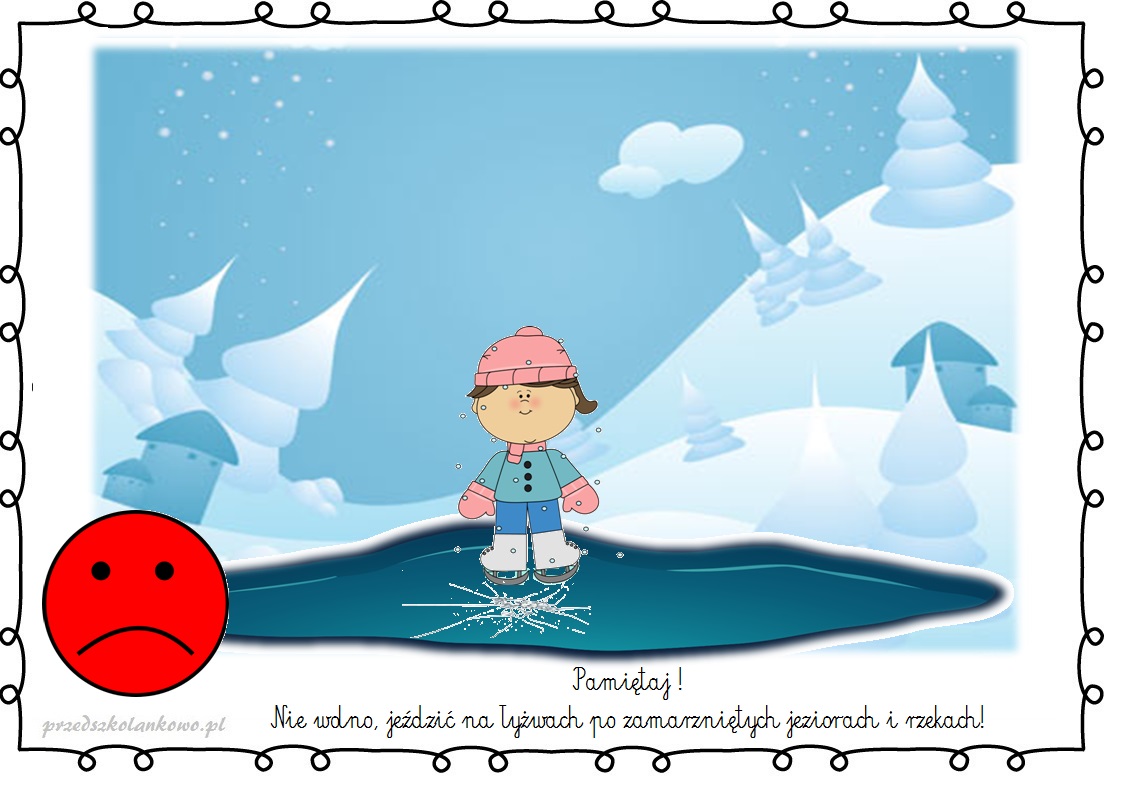 Pamiętaj !
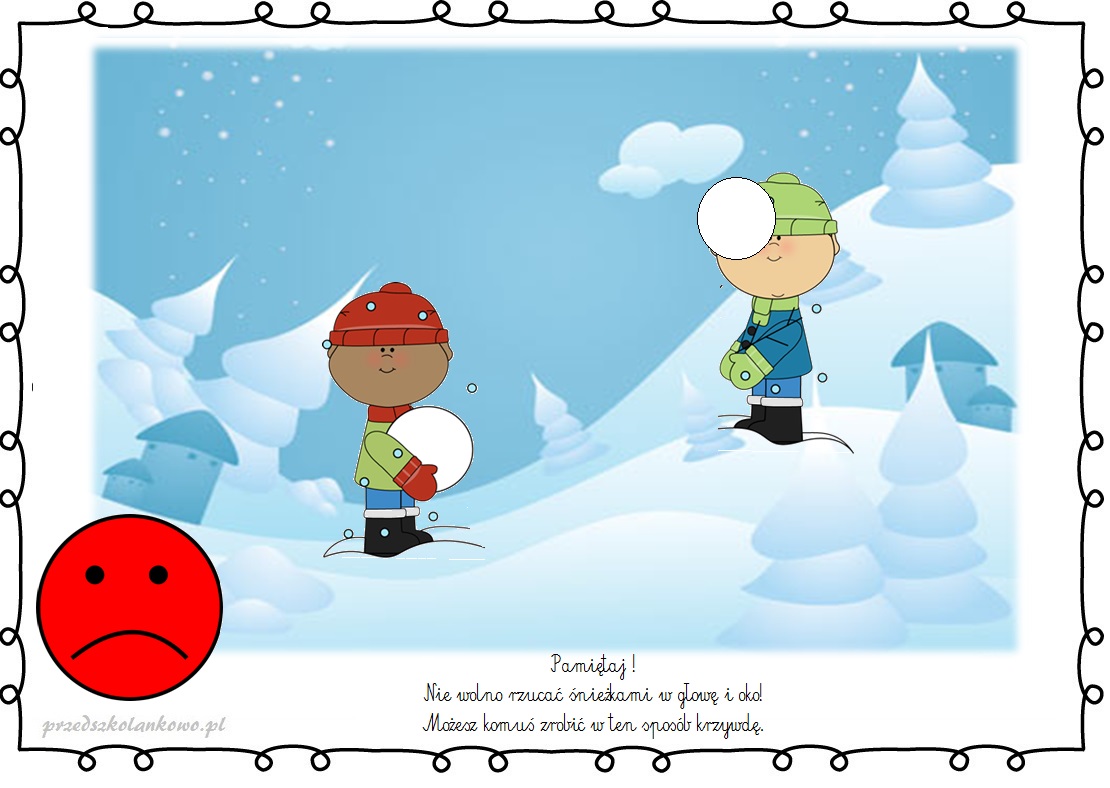 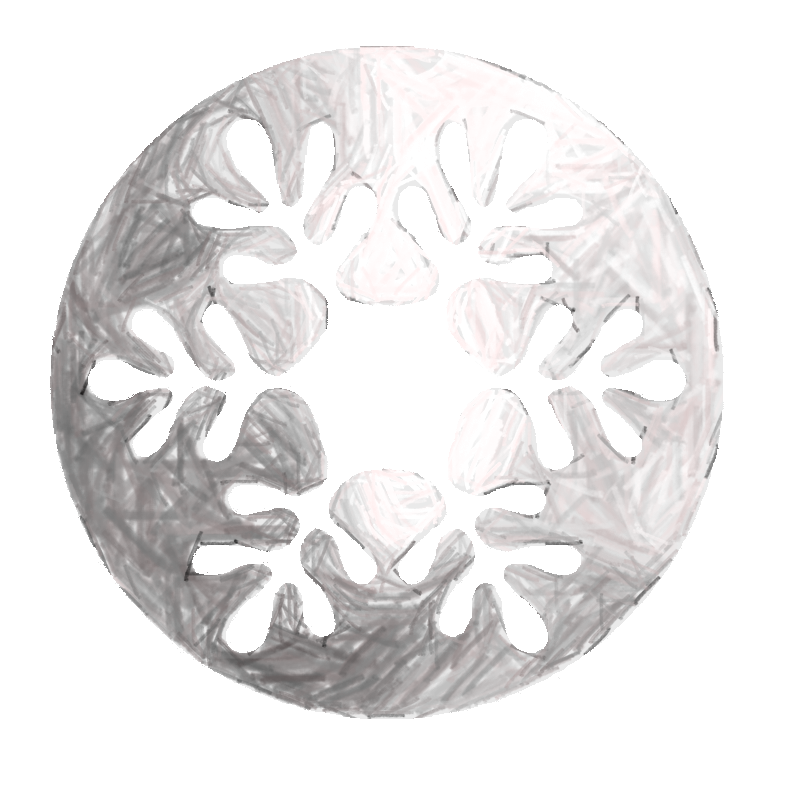 17. W razie potrzeby zapamiętaj 
NUMERY TELEFONÓW ALARMOWYCH 

  997 (policja)
  998 ( straż pożarna)
  999 (pogotowie ratunkowe)
  lub tel. komórkowy 112
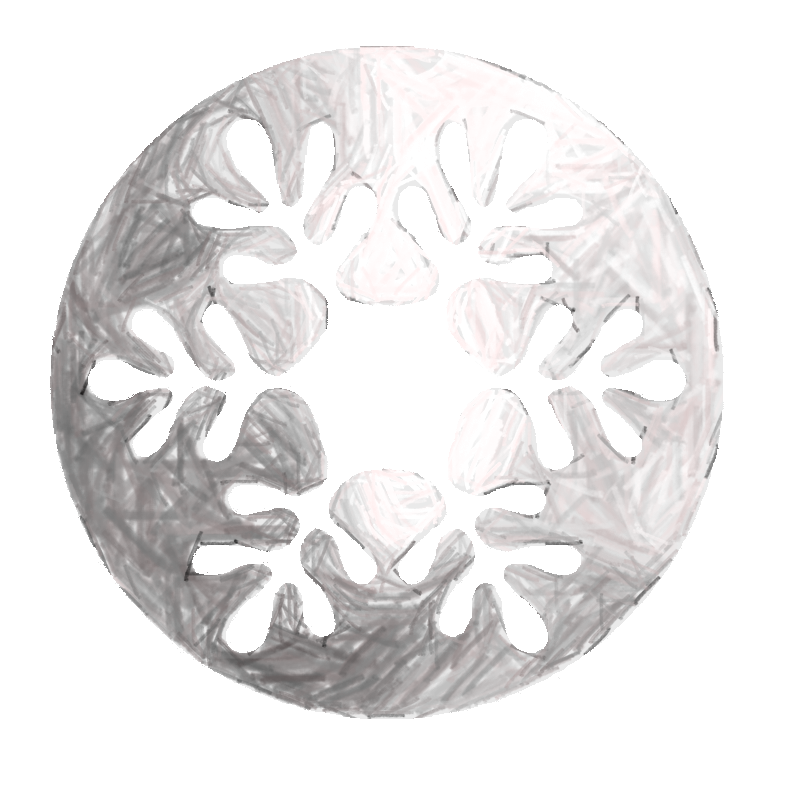 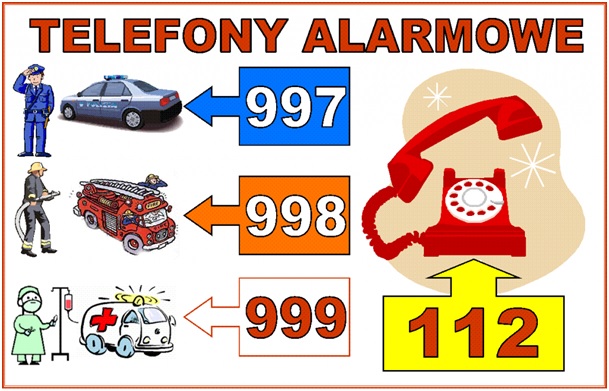 DROGI UCZNIU, 
FERIE ZIMOWE SĄ PO TO, 
ŻEBYŚ ODPOCZYWAŁ, BAWIŁ SIĘ, 
ROZWIJAŁ SWOJE ZAINTERESOWANIA, 
NA KTÓRE W OKRESIE NAUKI 
MOŻE BRAKOWAĆ CI CZASU.
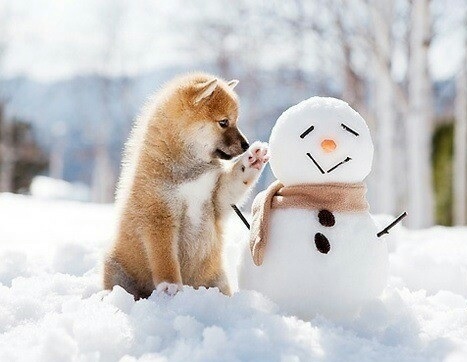 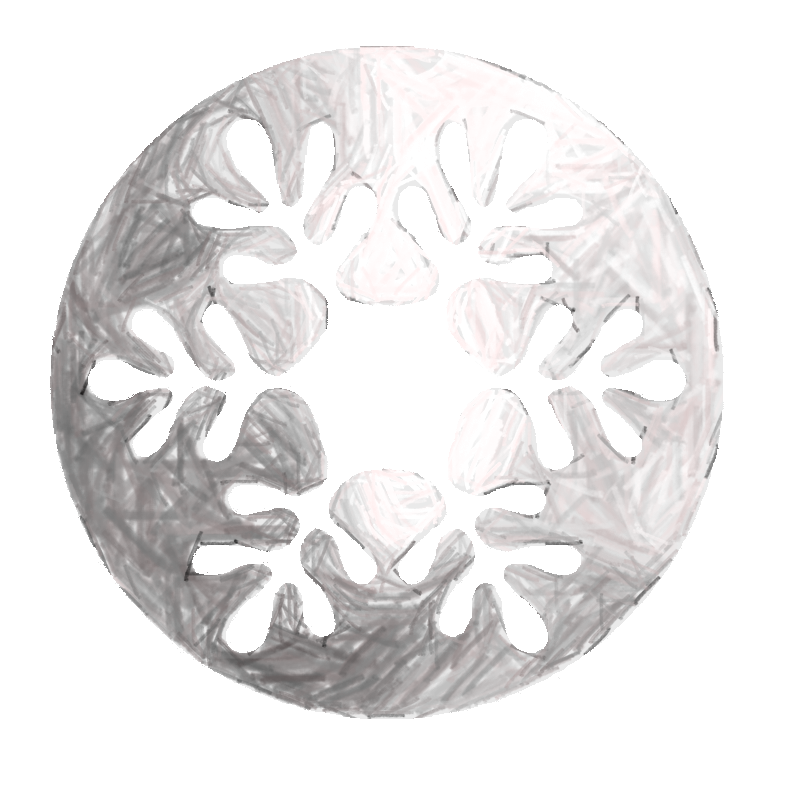 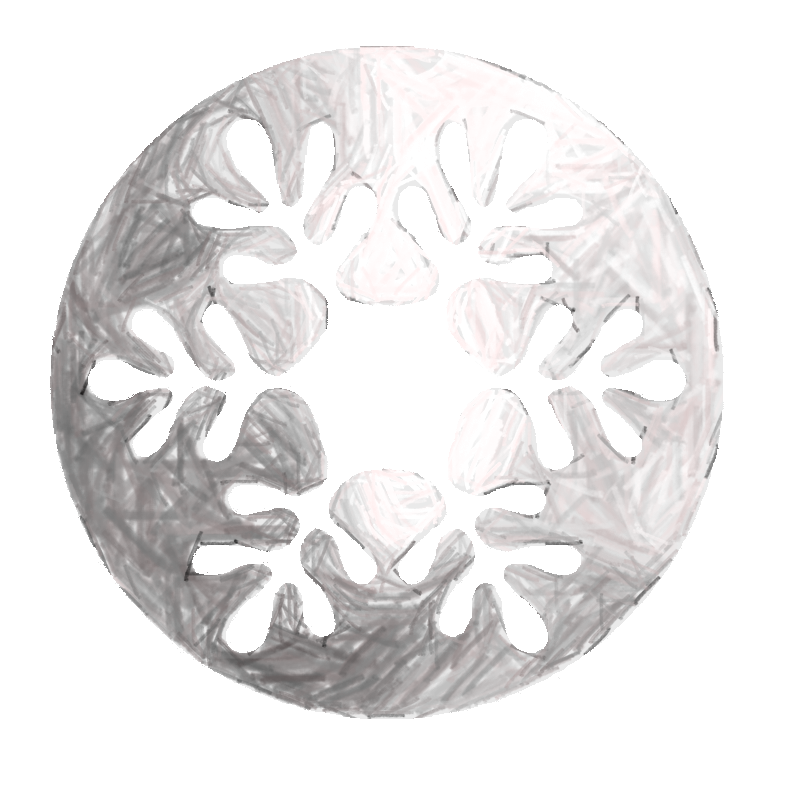 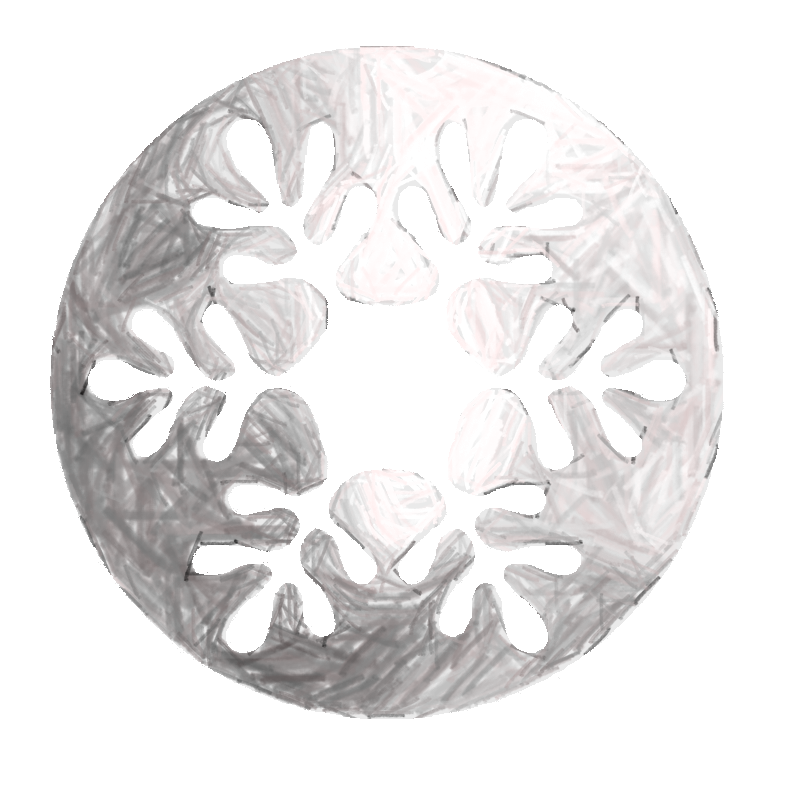 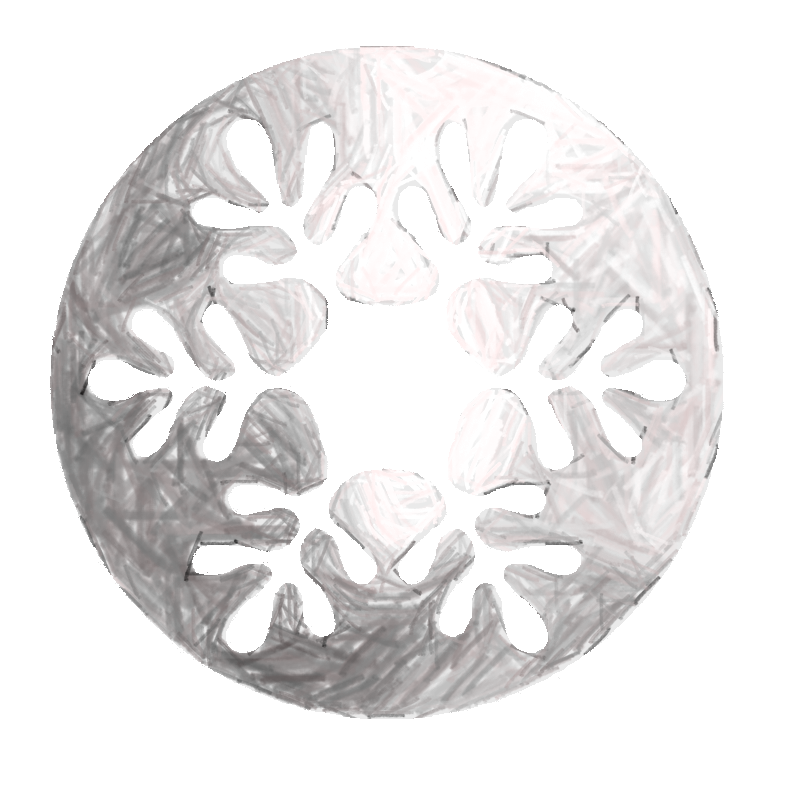 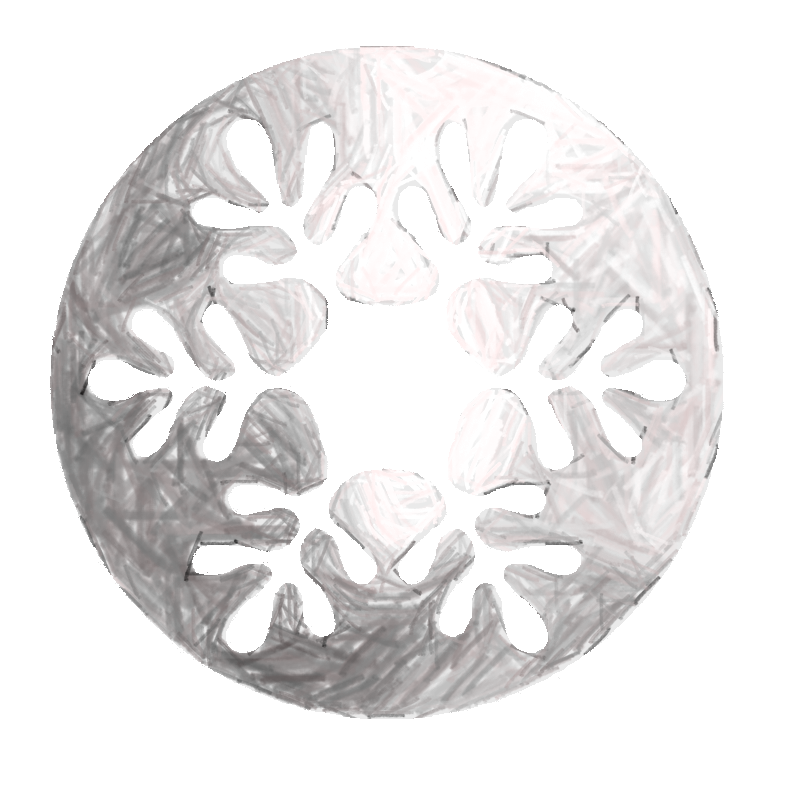 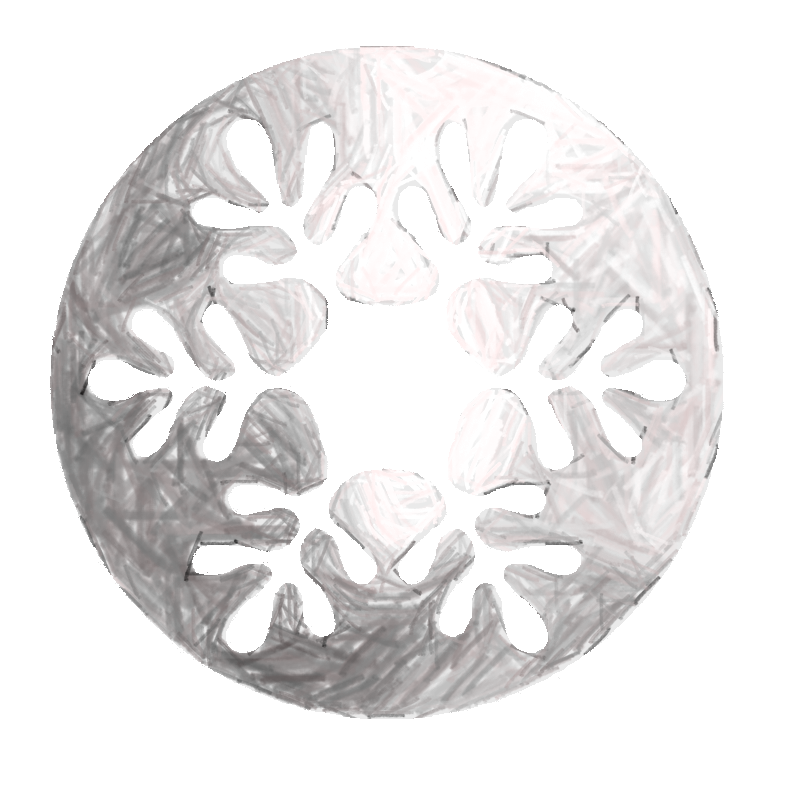 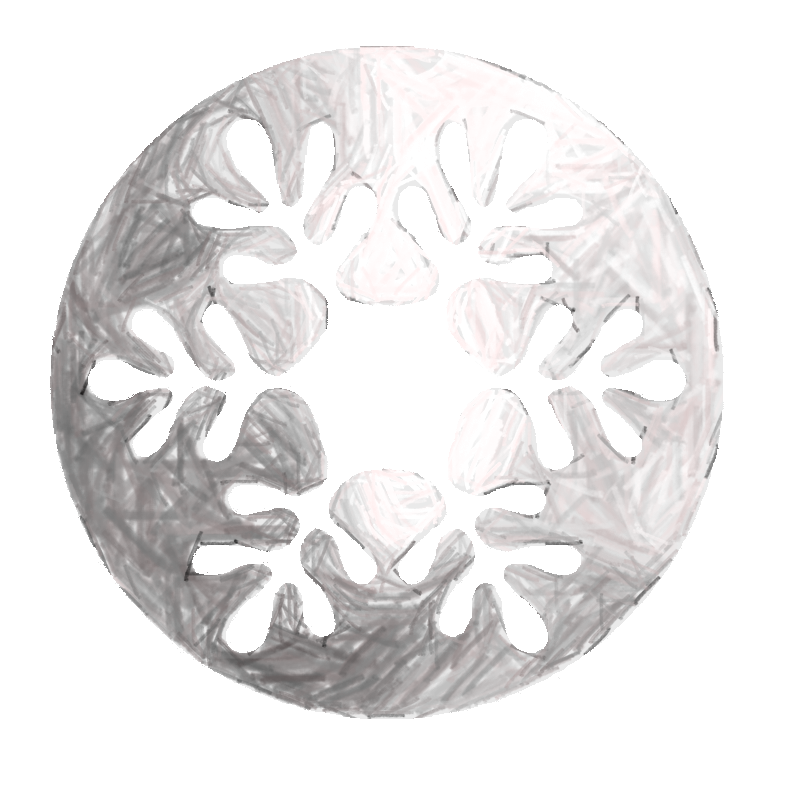 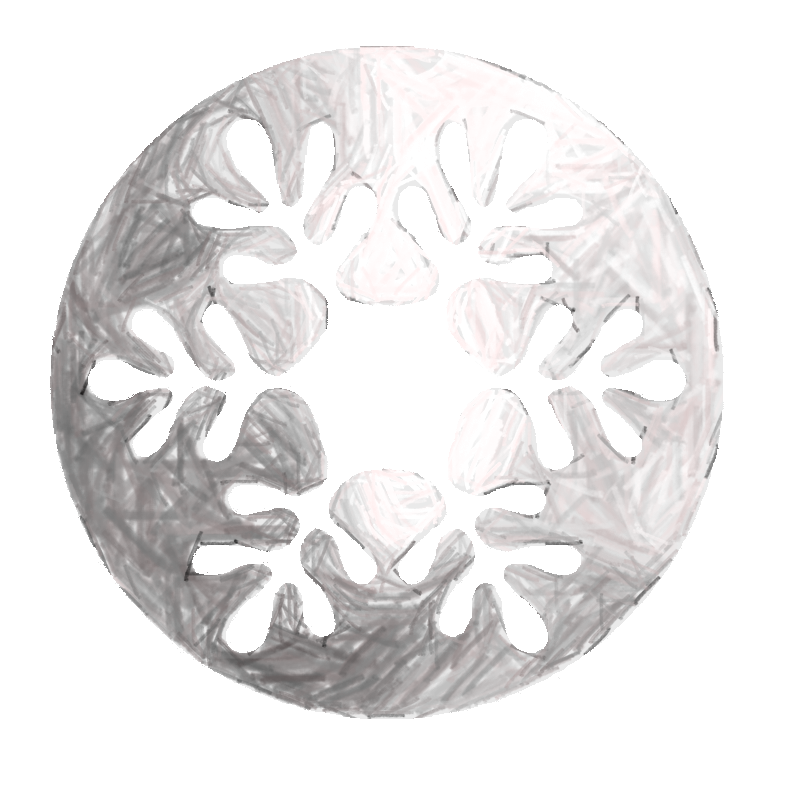 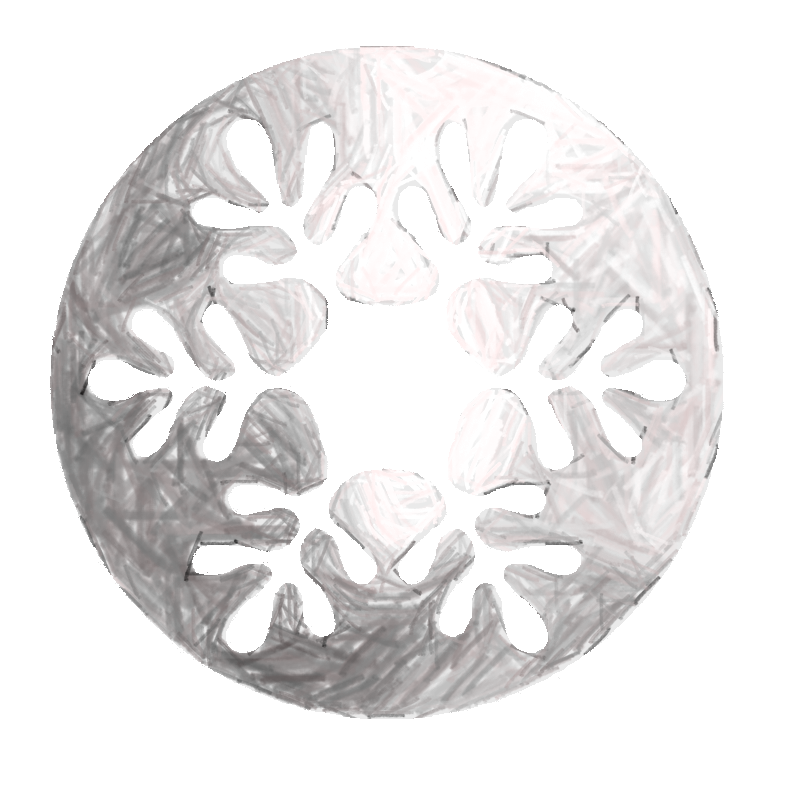 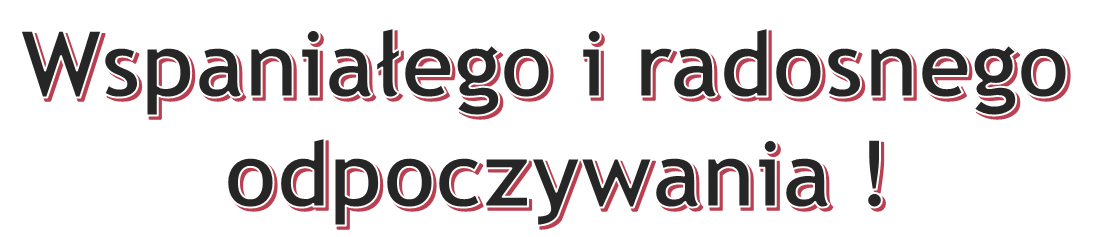 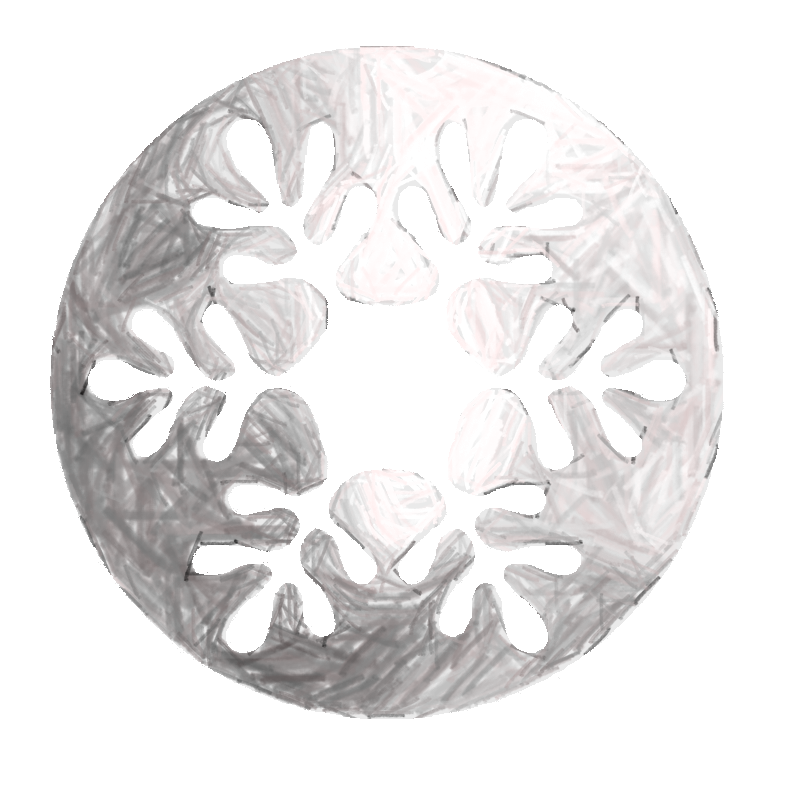 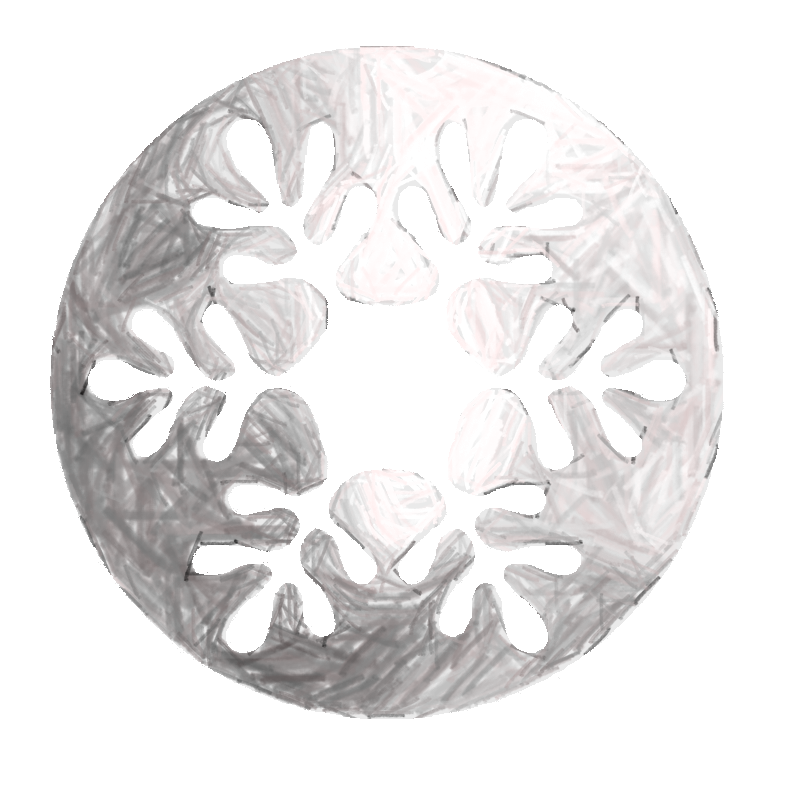 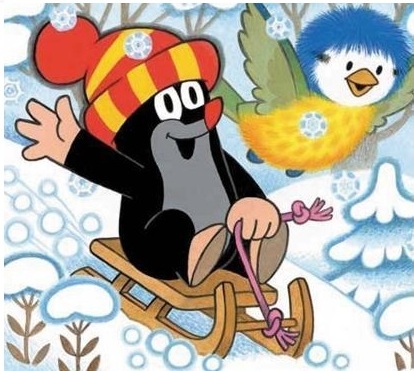 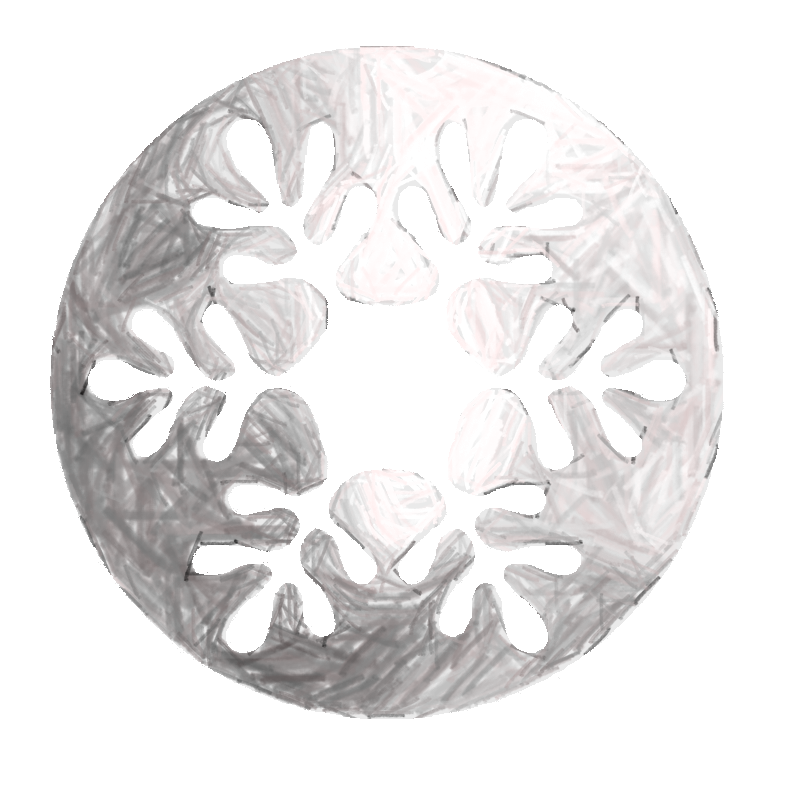 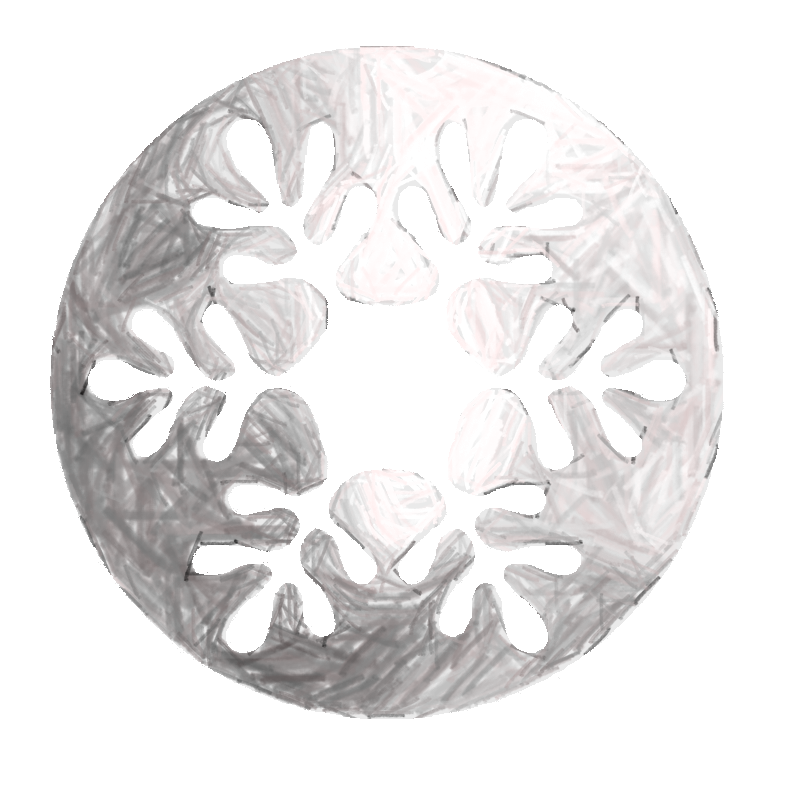 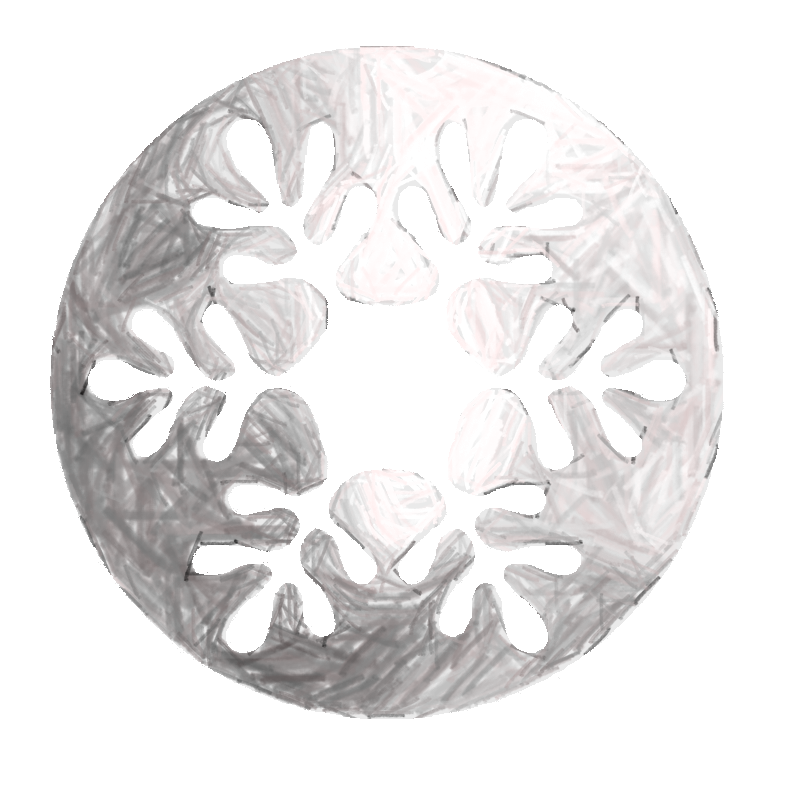 PRZYGOTOWAŁA :   DANUTA ZROŚLAK, PSSE W Bydgoszczy